How I Built Elevators
and Feed Mills
on the Kansas Division
of the Rock Island
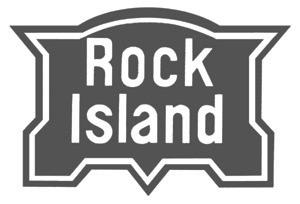 Part II
Concrete Country Elevators and Mills
of 1940’s … 50’s … and 60’s
by Ken Jenkins
1
1940’s era … Typical
	Modern Concrete Country Elevator
116’ Height
80,000 bu
4 tanks 17’Ø x 100’ = 16,000 bu
16’ Cupola
Truck incoming … RR outgoing
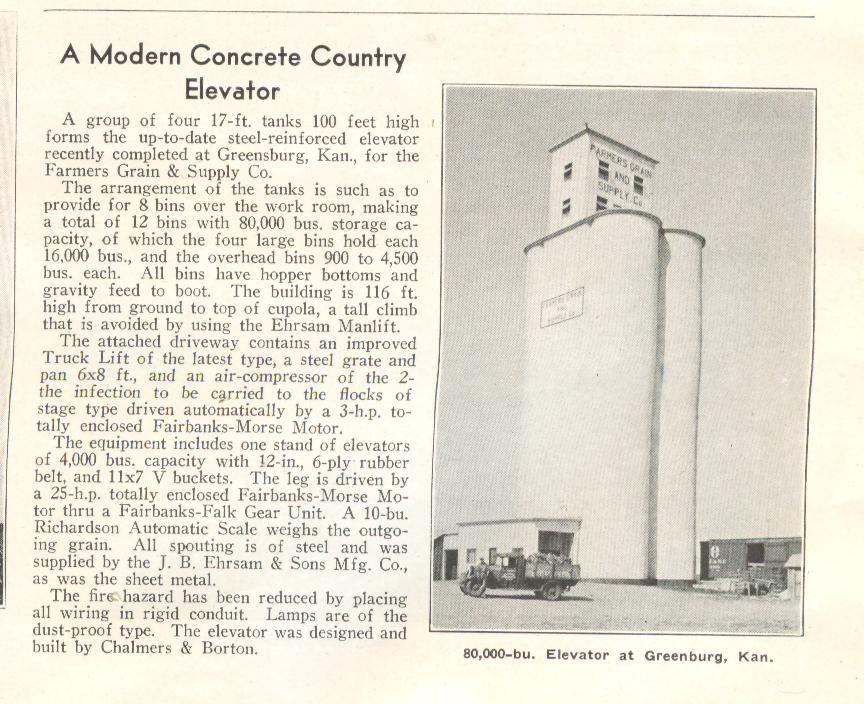 17’ Ø x 100’
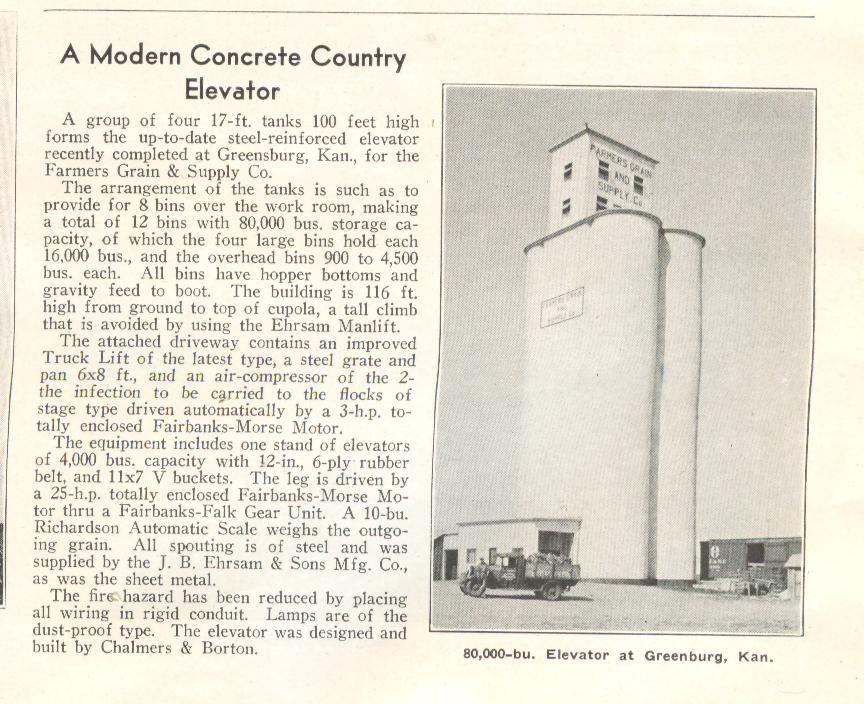 2
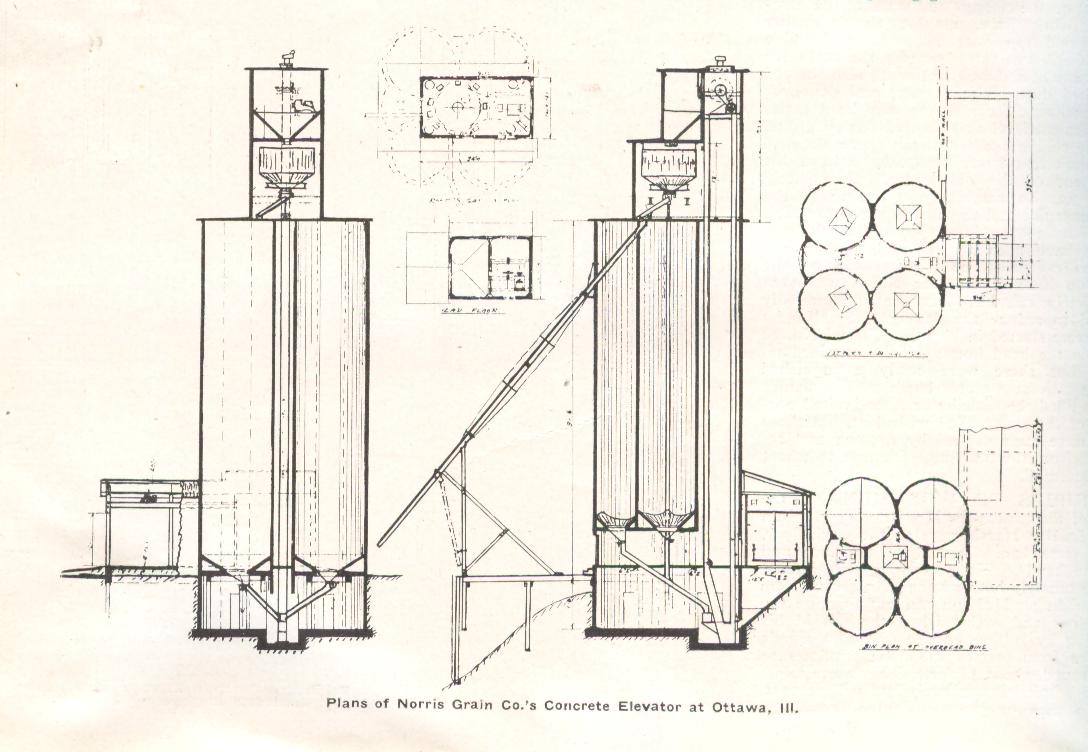 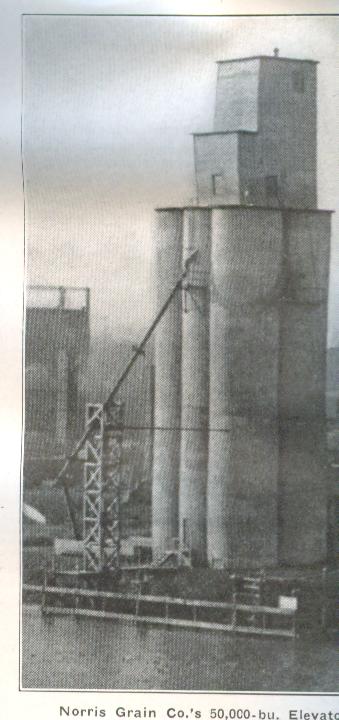 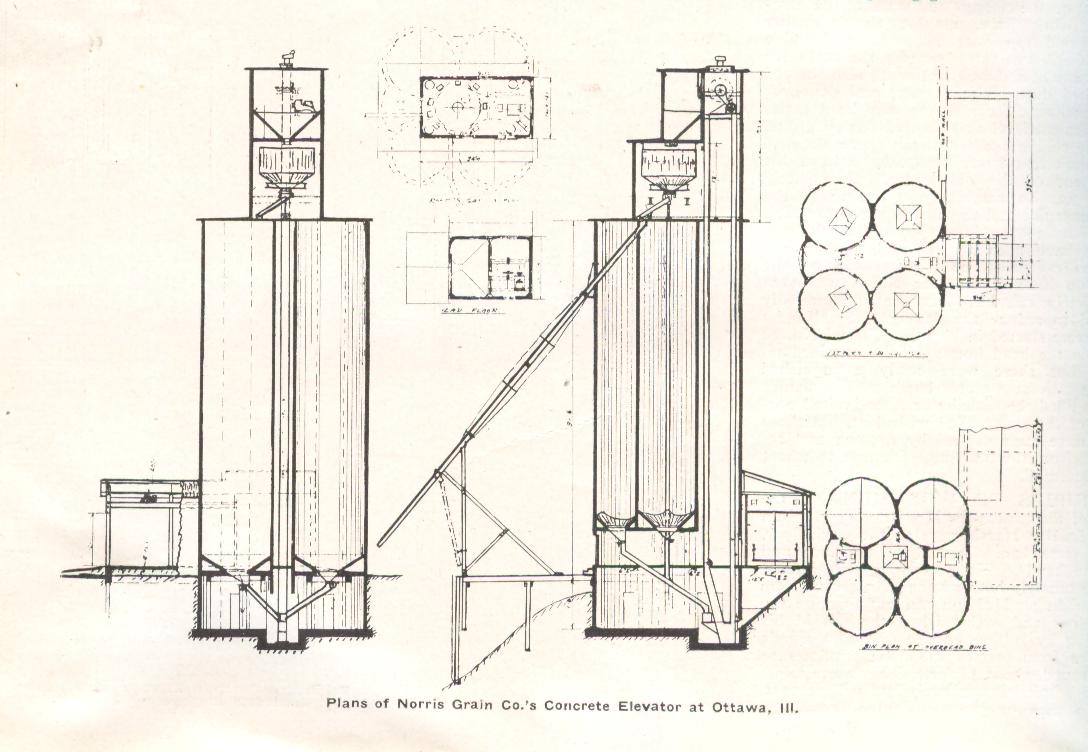 vertical 
legs
Tanks
delivery
tube
unloading
loading
50,000 bu Elevator
3
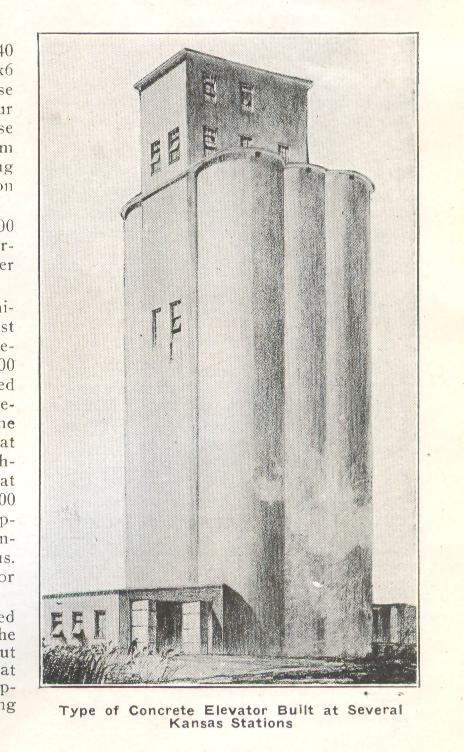 Head House …
16’ to 35’ high
Typical Silos 
vary in size …



17’ Ø to 30’ diameter



80’ to 120’ high
Type of Concrete Elevator Built at Several
Kansas Stations
4
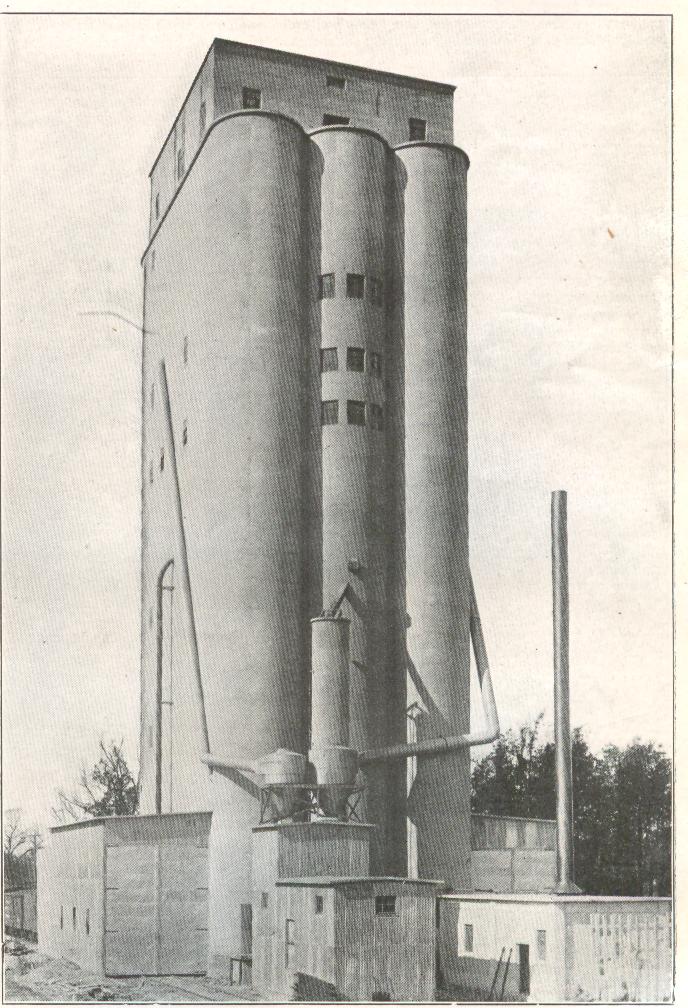 5
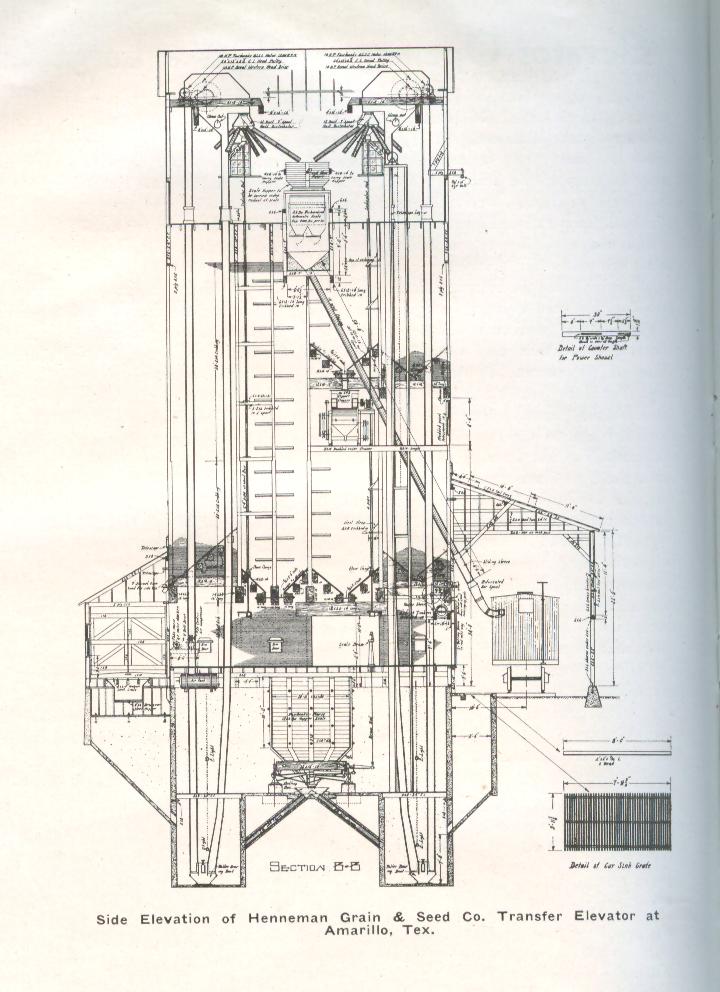 mixing
vertical leg 
bucket hoists
delivery tube
RR loading
Truck 
Delivery …
Unloading
6
Grain Bucket Hoist
Sheave Bearings
Electric Motor Drive
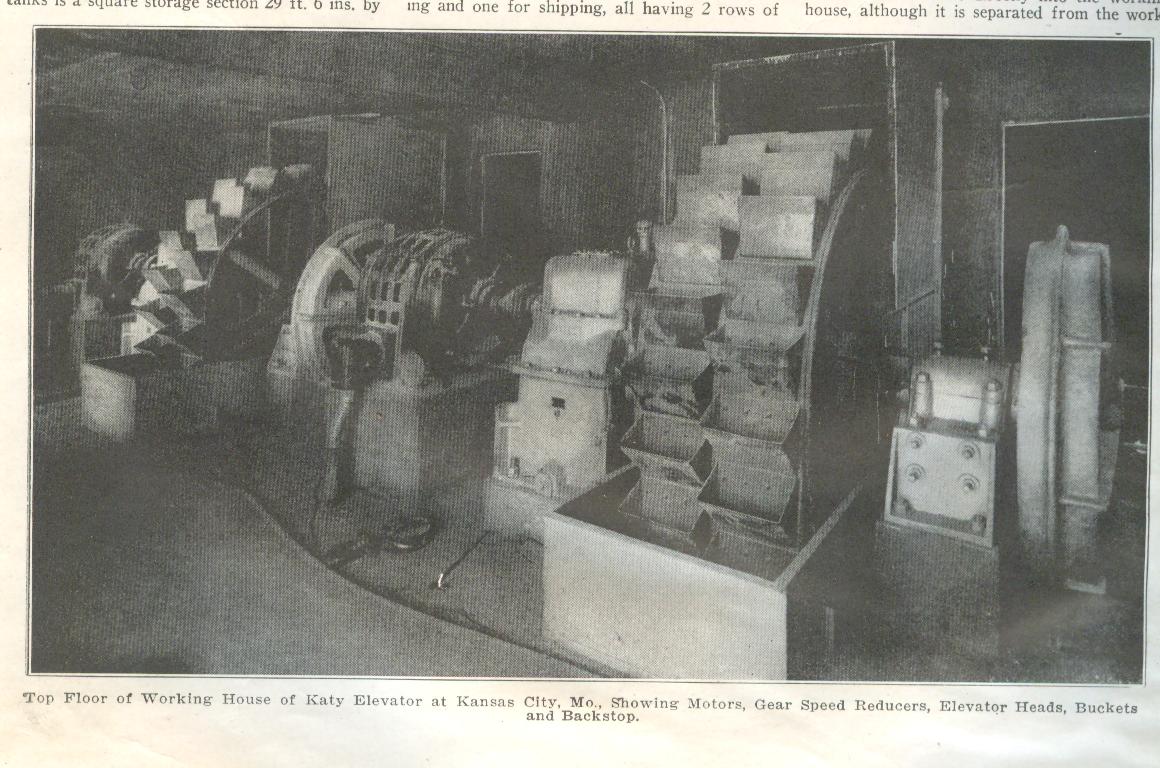 Working House … Vertical Bucket Hoisting
7
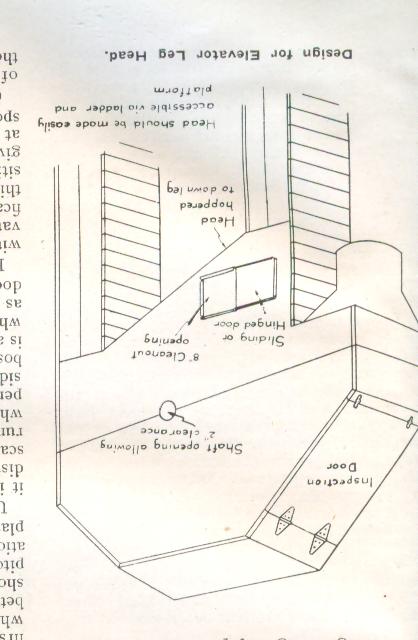 Design for Elevator Leg Head
8
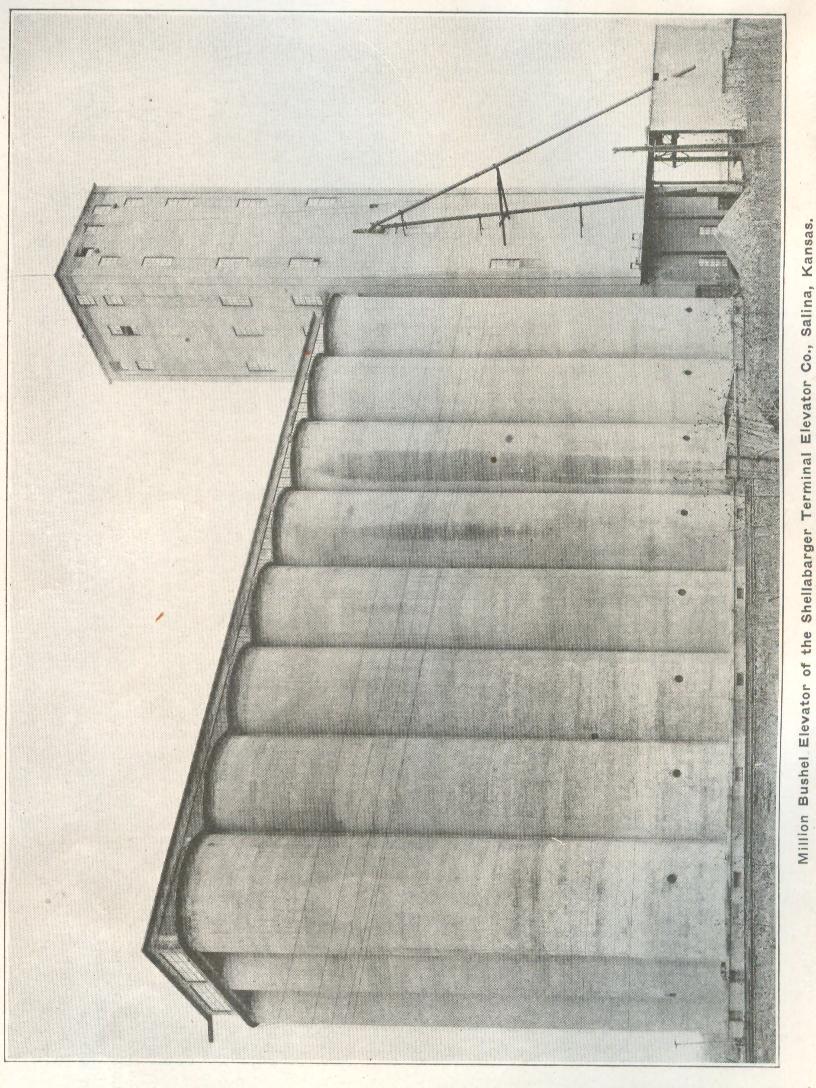 One Million Bushel
22’ Ø x 110’ high
Shellabarger Terminal Elevator
Salina, Kansas
9
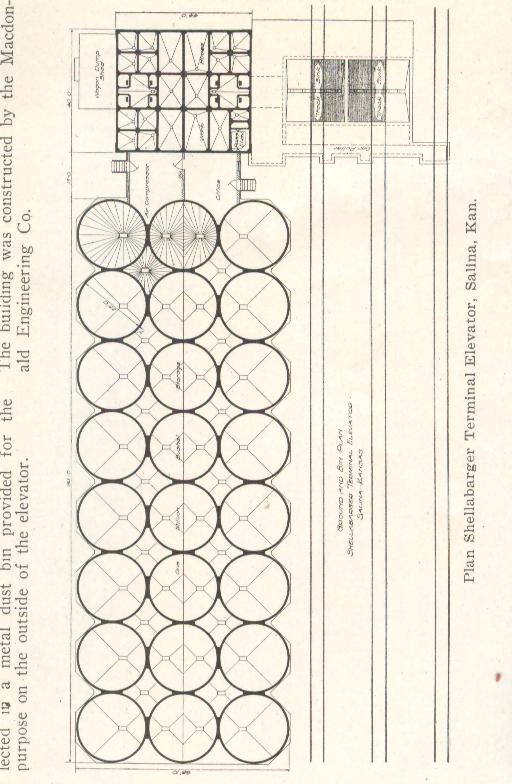 183’-0”
15’-0”
40’-0”
68’-0”
44’-0”
Shellabarger Terminal Elevator
Salina, Kansas
10
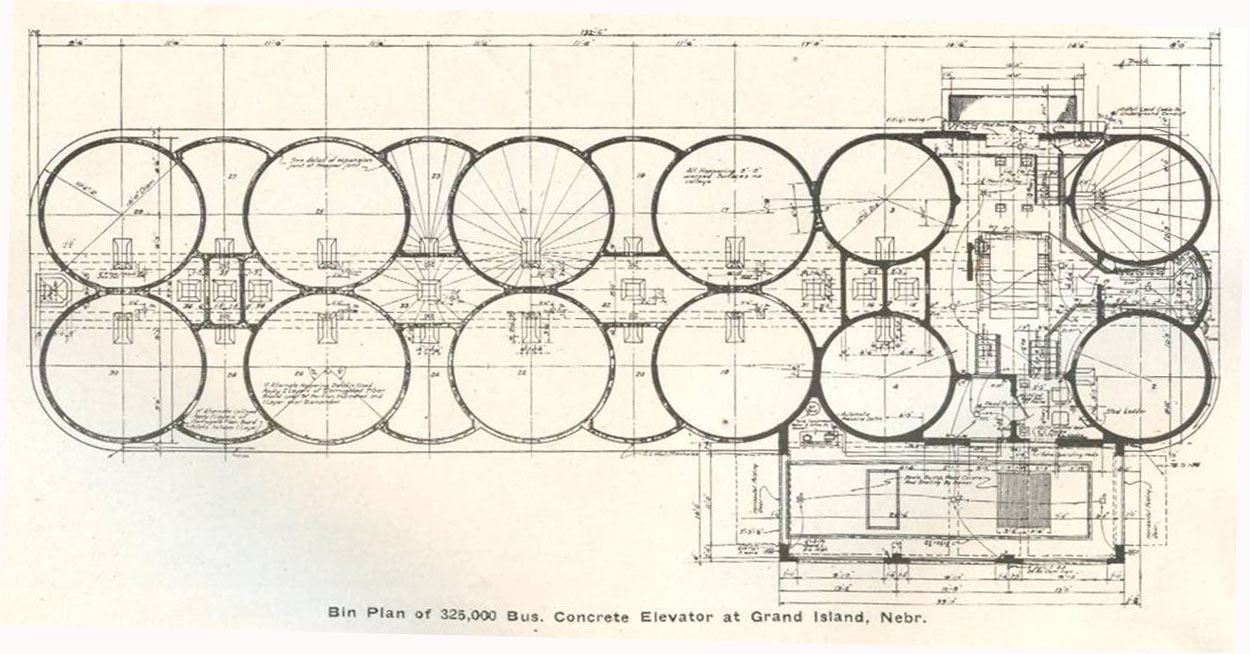 Main Round Bins
Interstice Storage Bins
Example of Interstice Bins
11
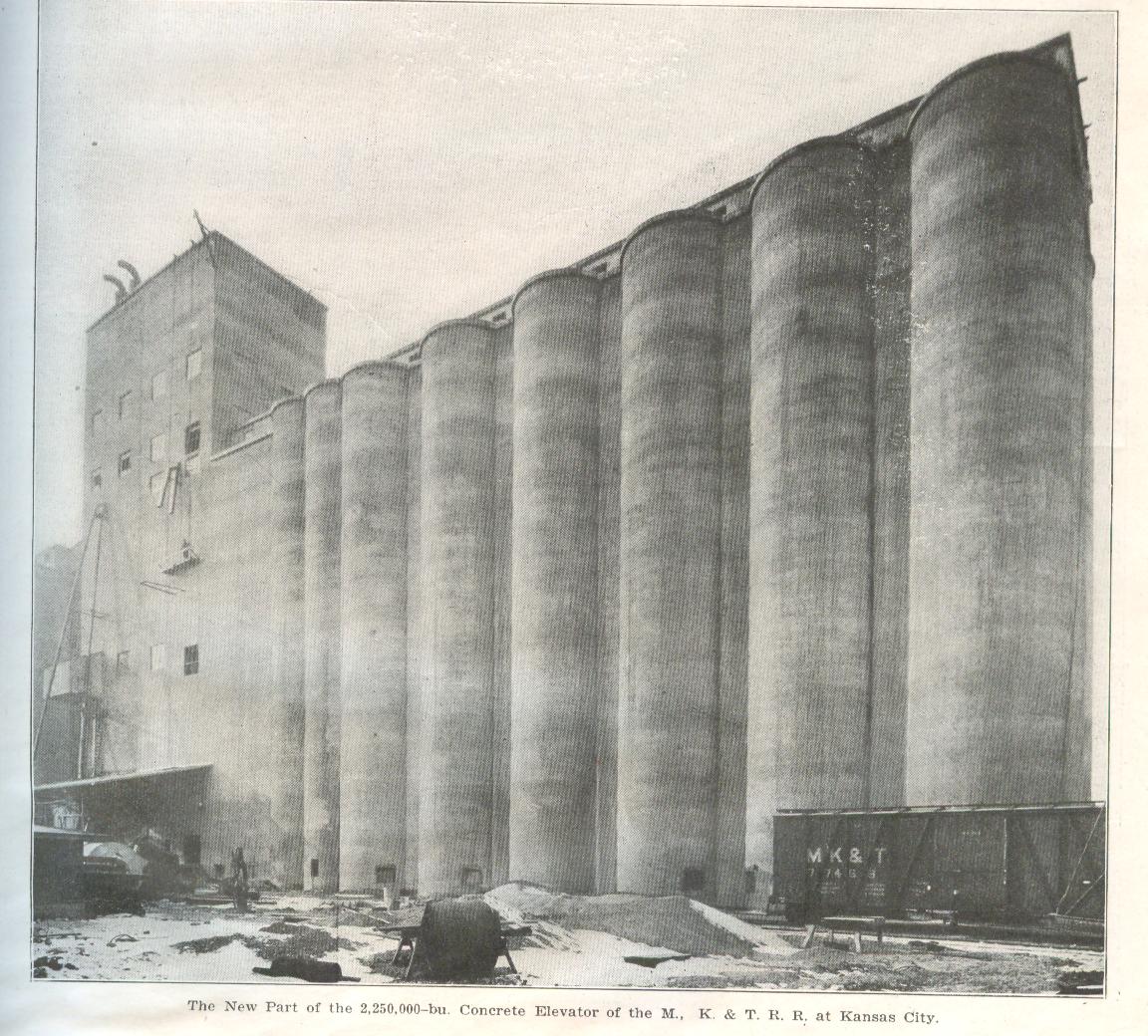 2,250,000 bushel
Tanks
23’ Ø x 115’ tall
Katy Elevator
          Kansas City, KS … Rosedale
12
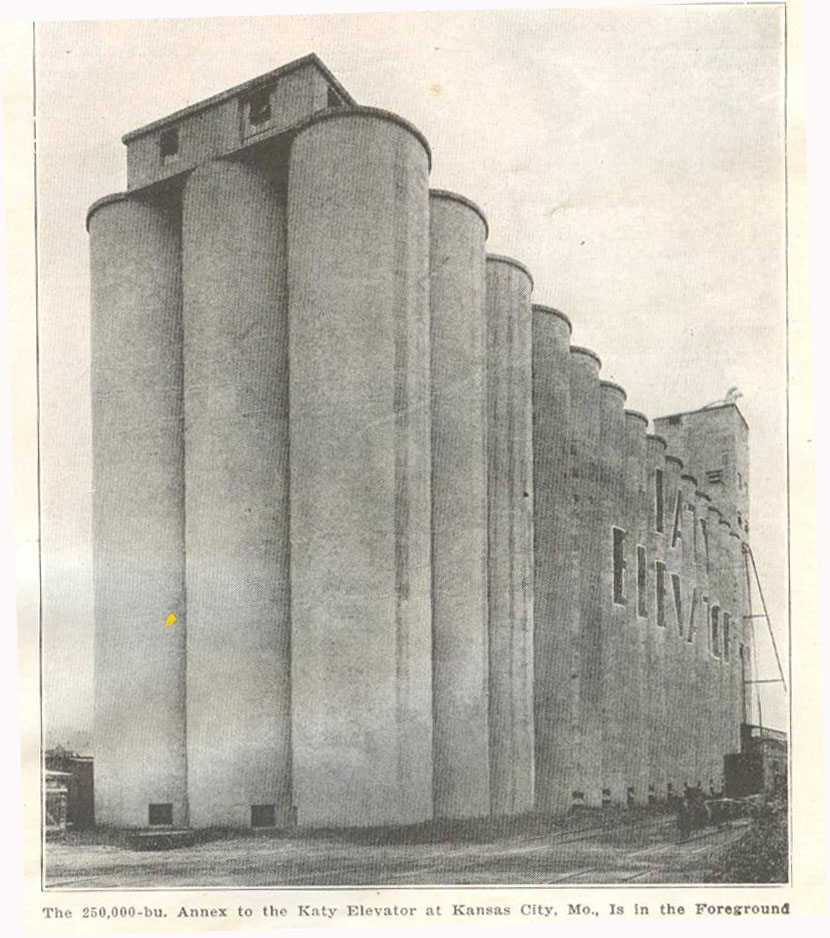 250,000 Annex
Katy Elevator
          Kansas City
13
Construction Process …
Construction Process …
14
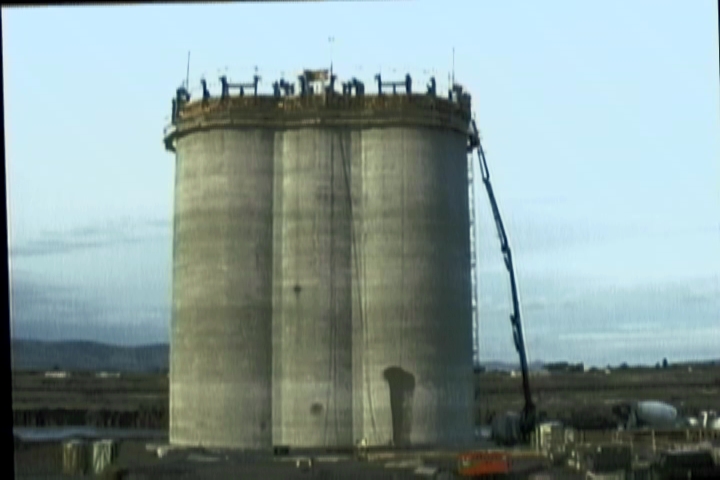 “Slip Form” Construction Process
15
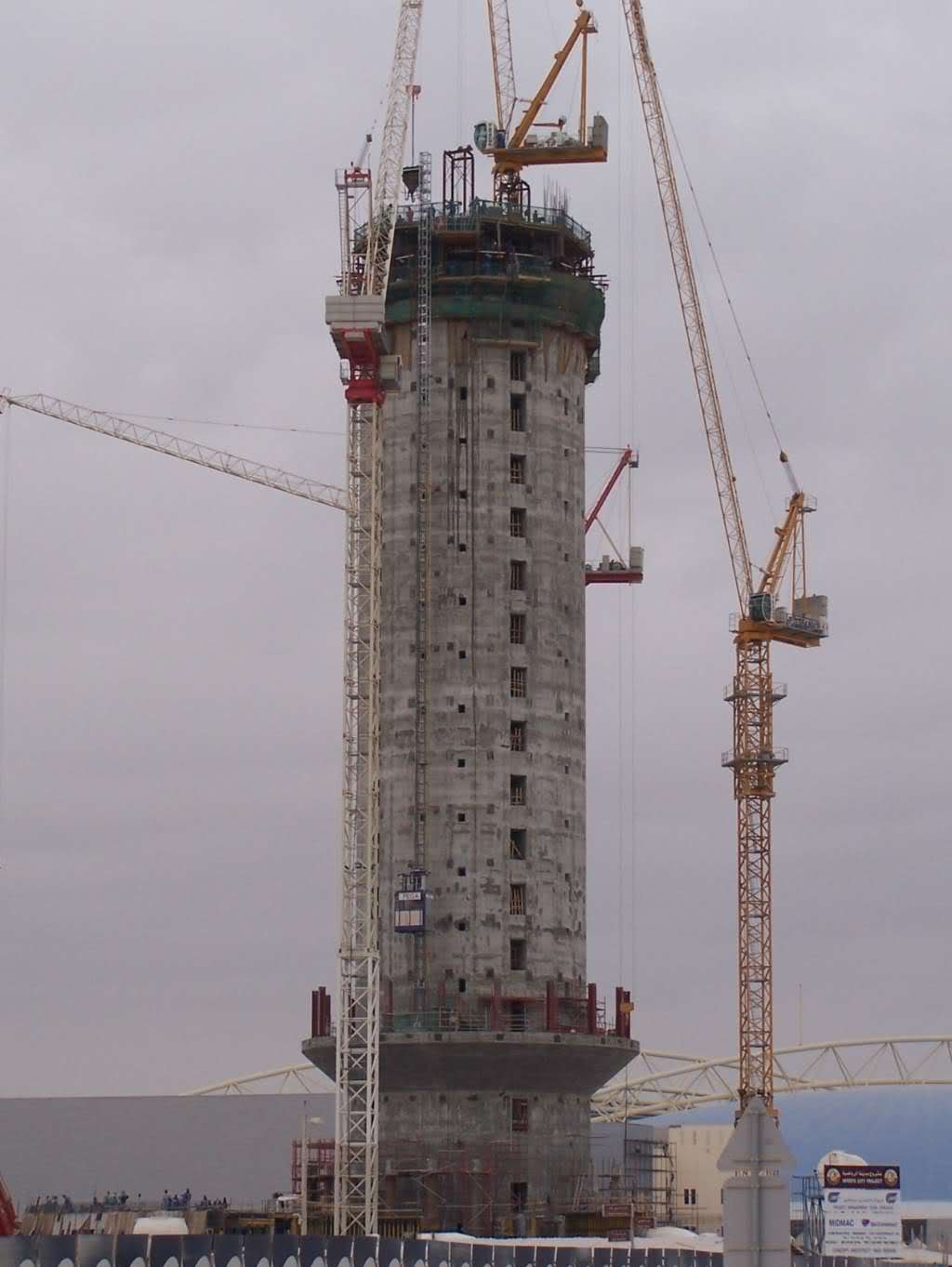 “Slip Form” Construction Process
16
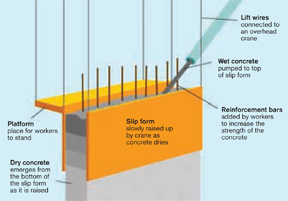 “Slip Form” Construction Process
17
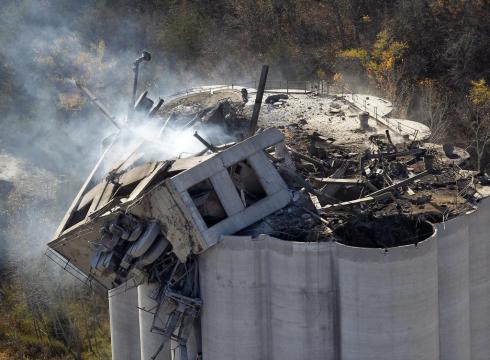 Grain Dust Explosion
          Atchison, Kansas 2011
18
Prototype Practice
Loading & Unloading
Prototype Practice
19
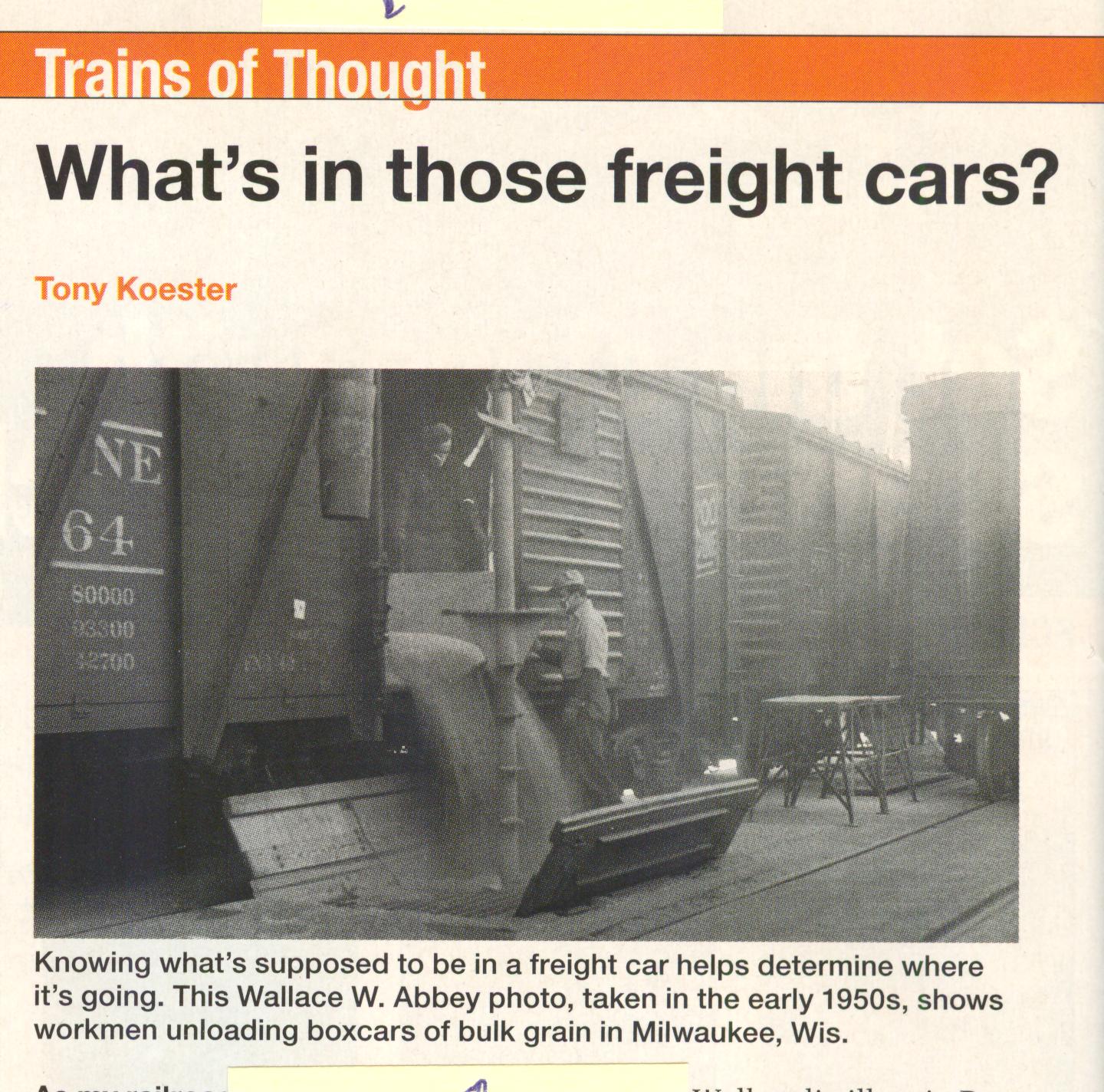 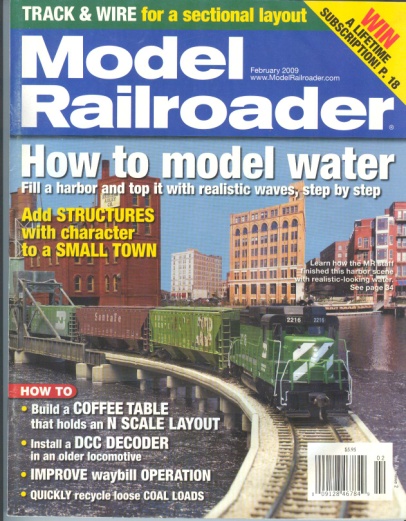 20
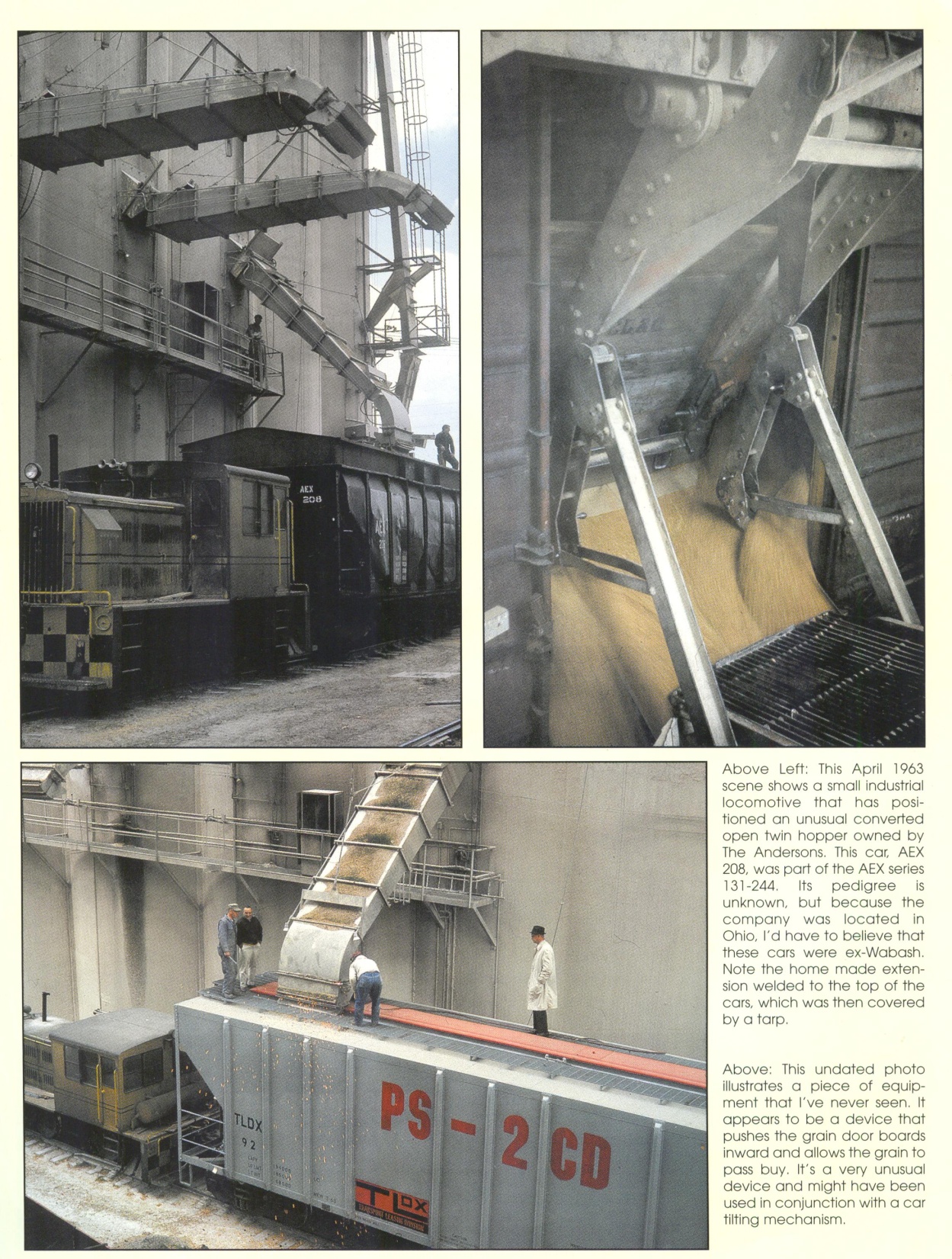 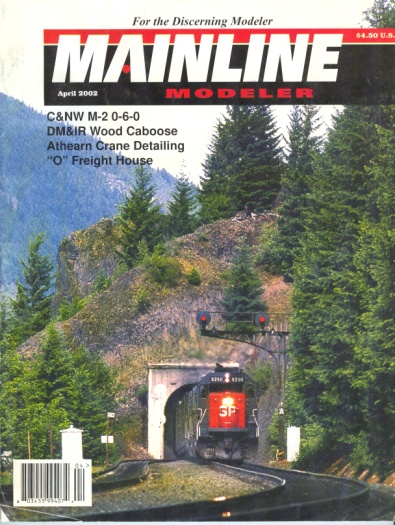 21
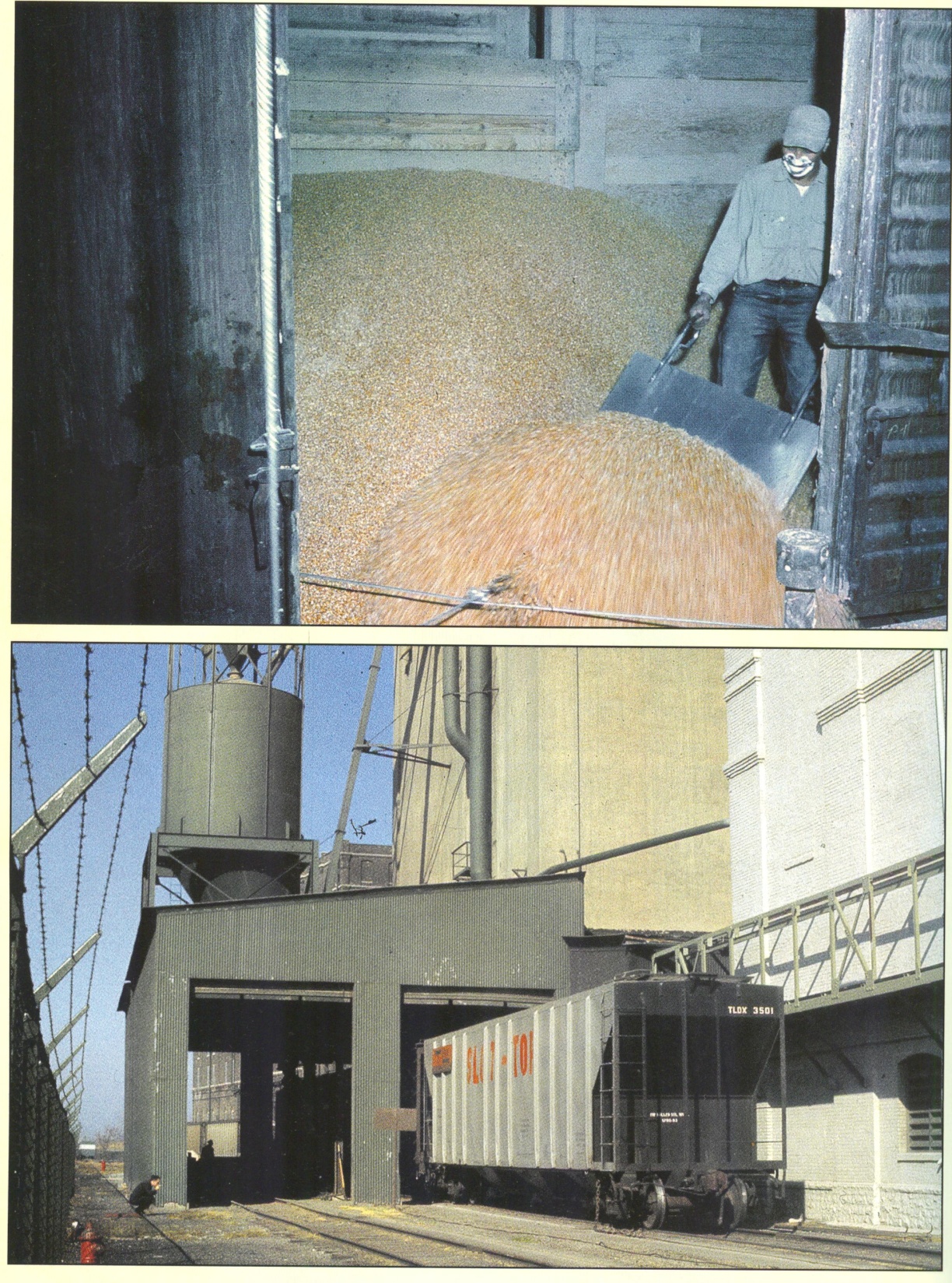 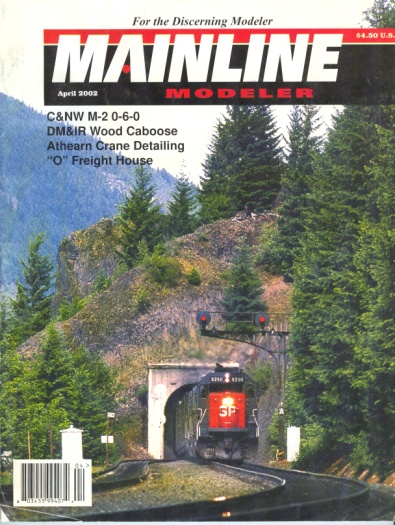 22
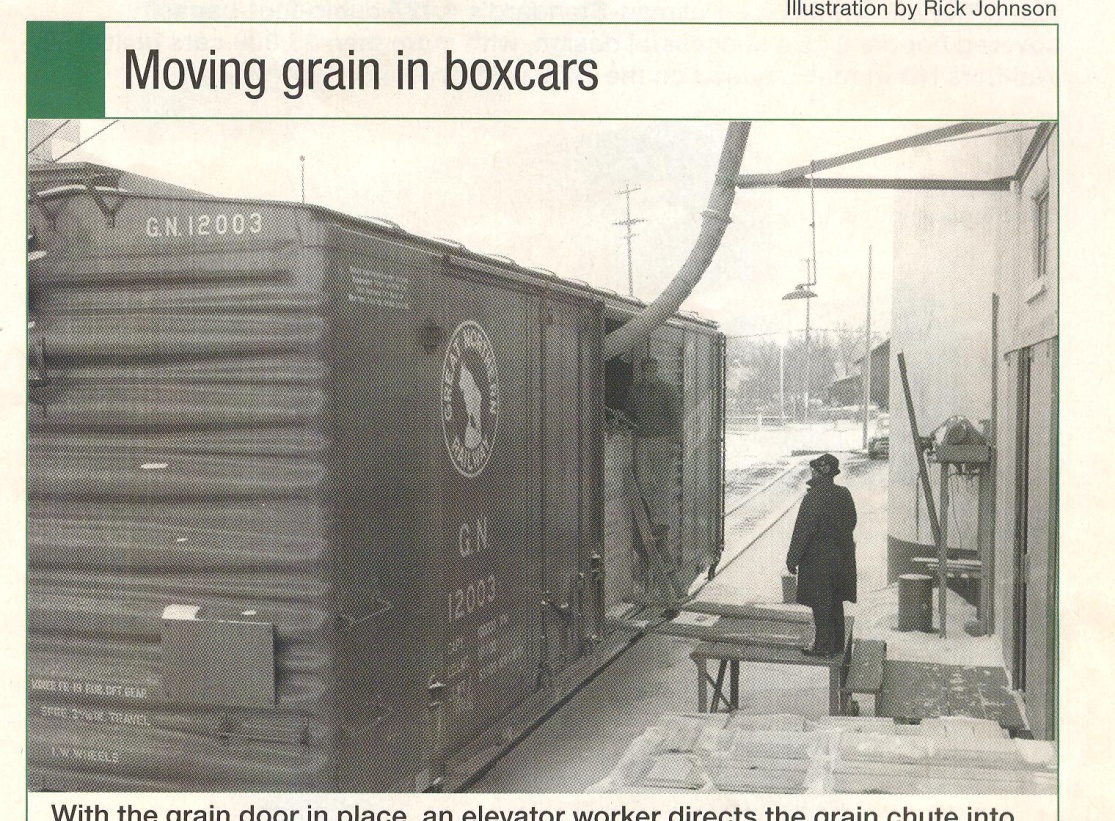 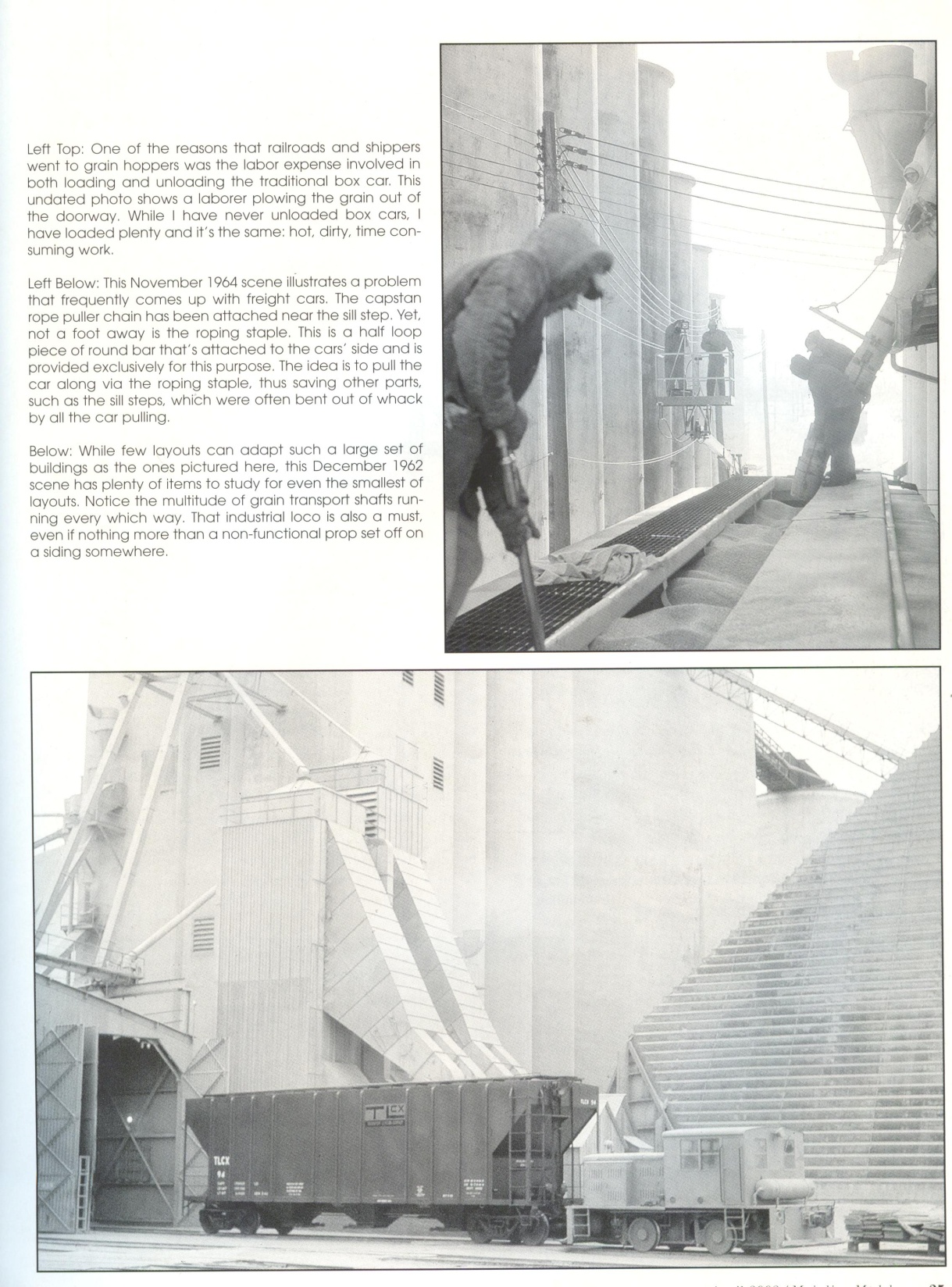 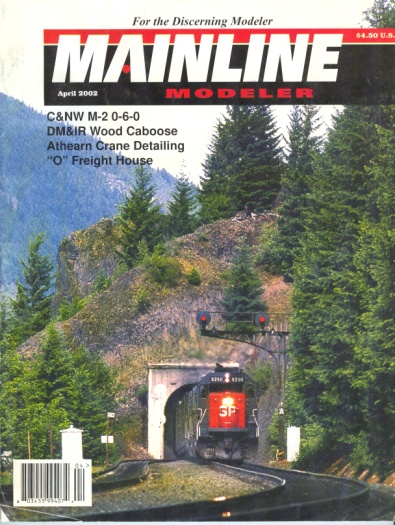 24
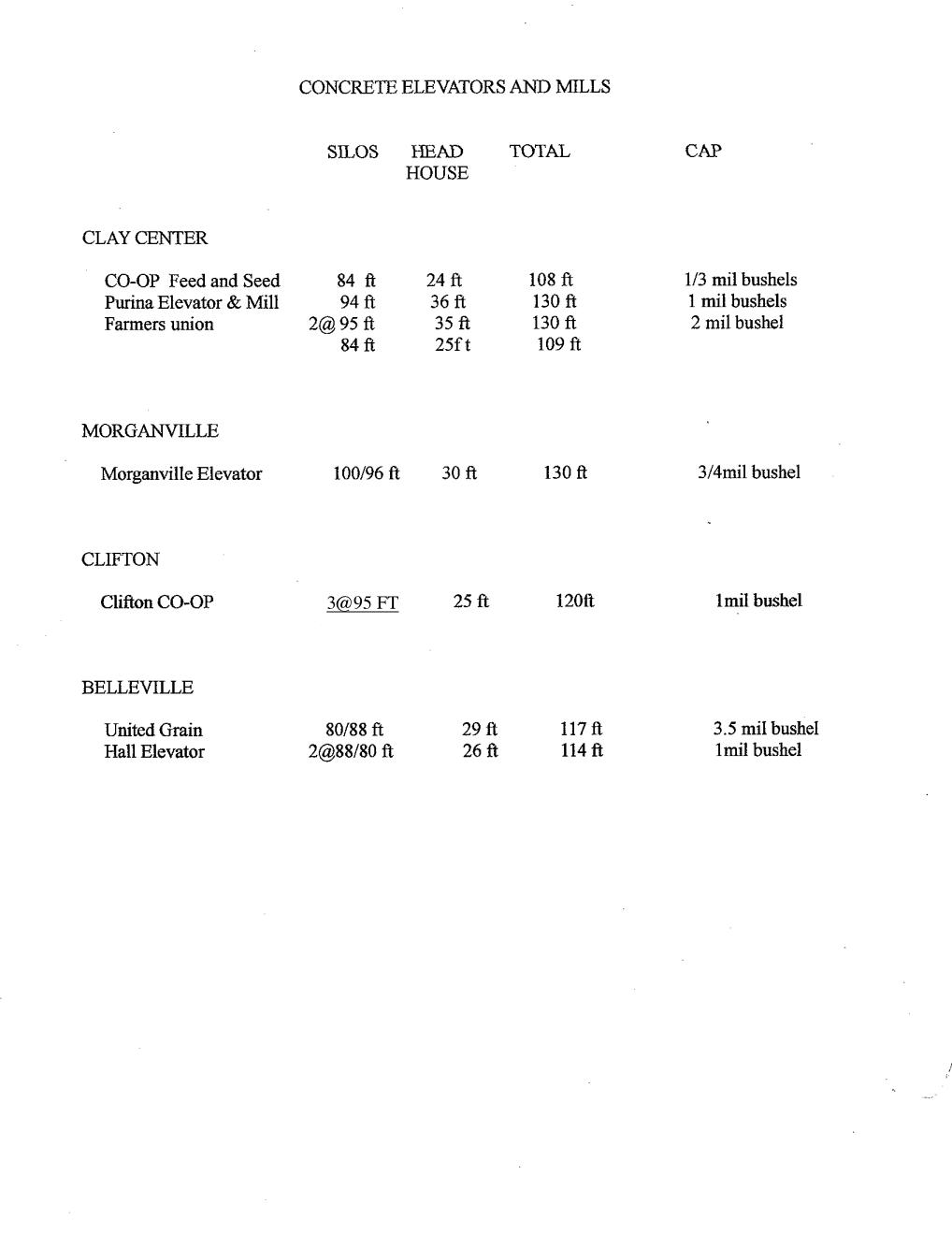 Layout Photos
Layout Photos
25
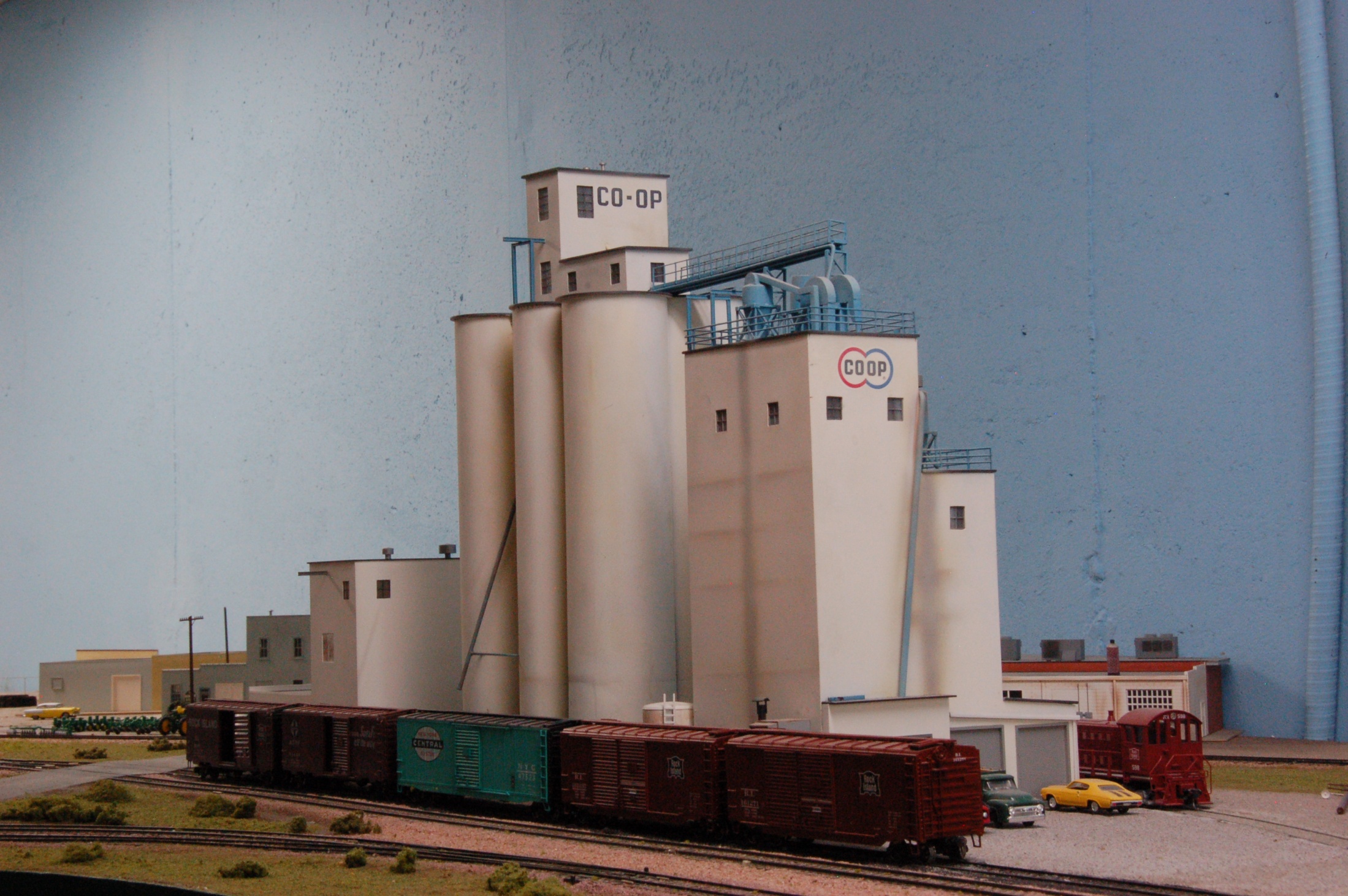 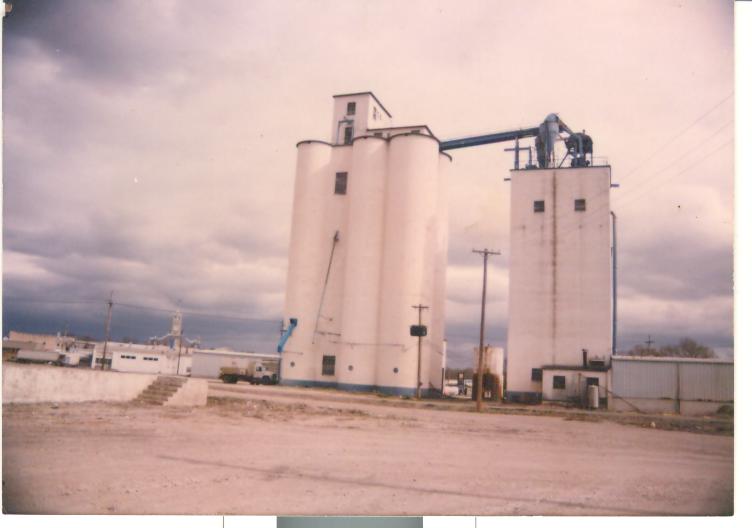 1/3 Million Bushel Capacity
24’ Head House
“Prototype”
84’ silos
CO-OP Feed & Seed
          Clay Center, Kansas
26
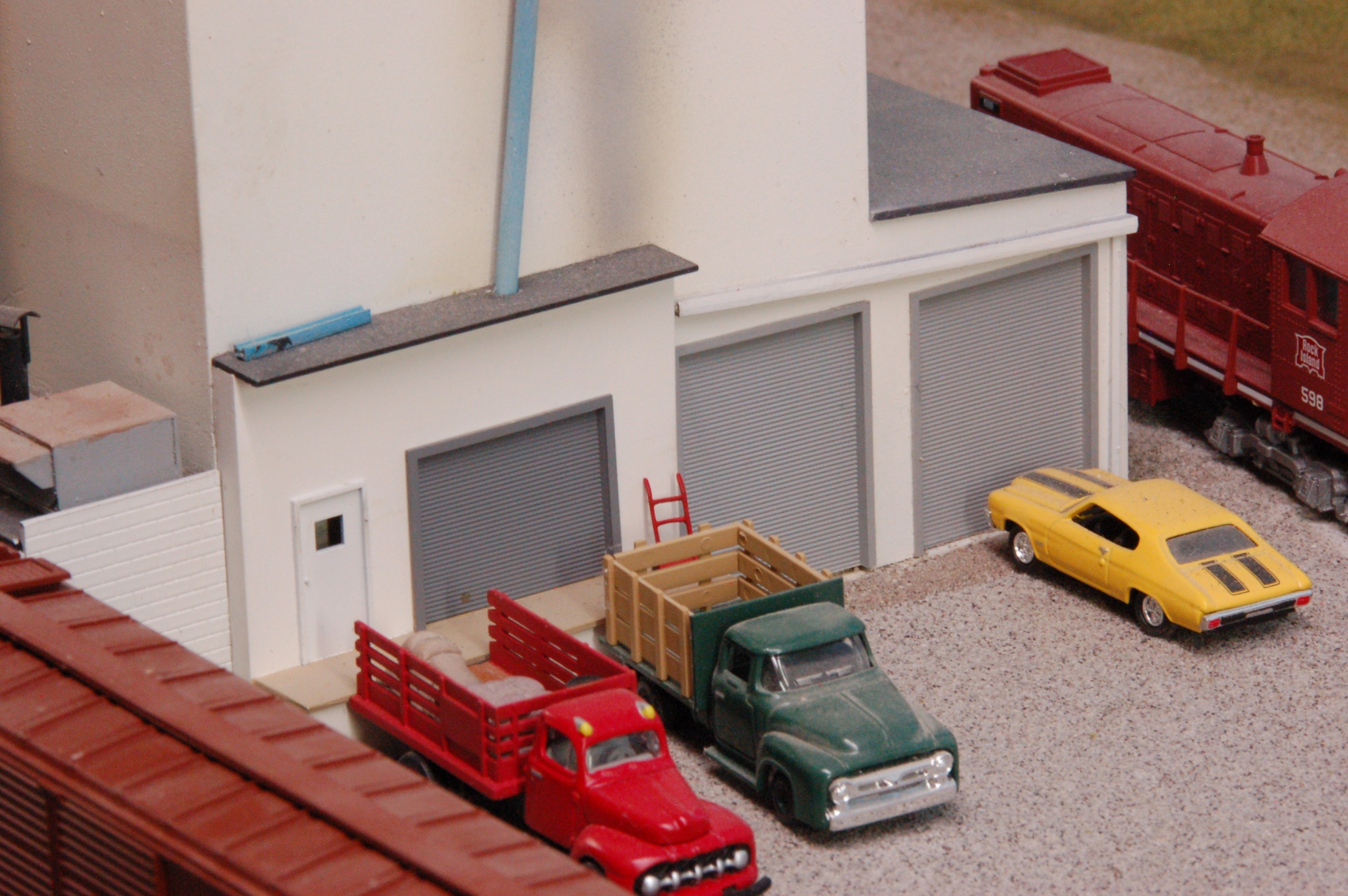 CO-OP Feed & Seed
          Clay Center, Kansas
27
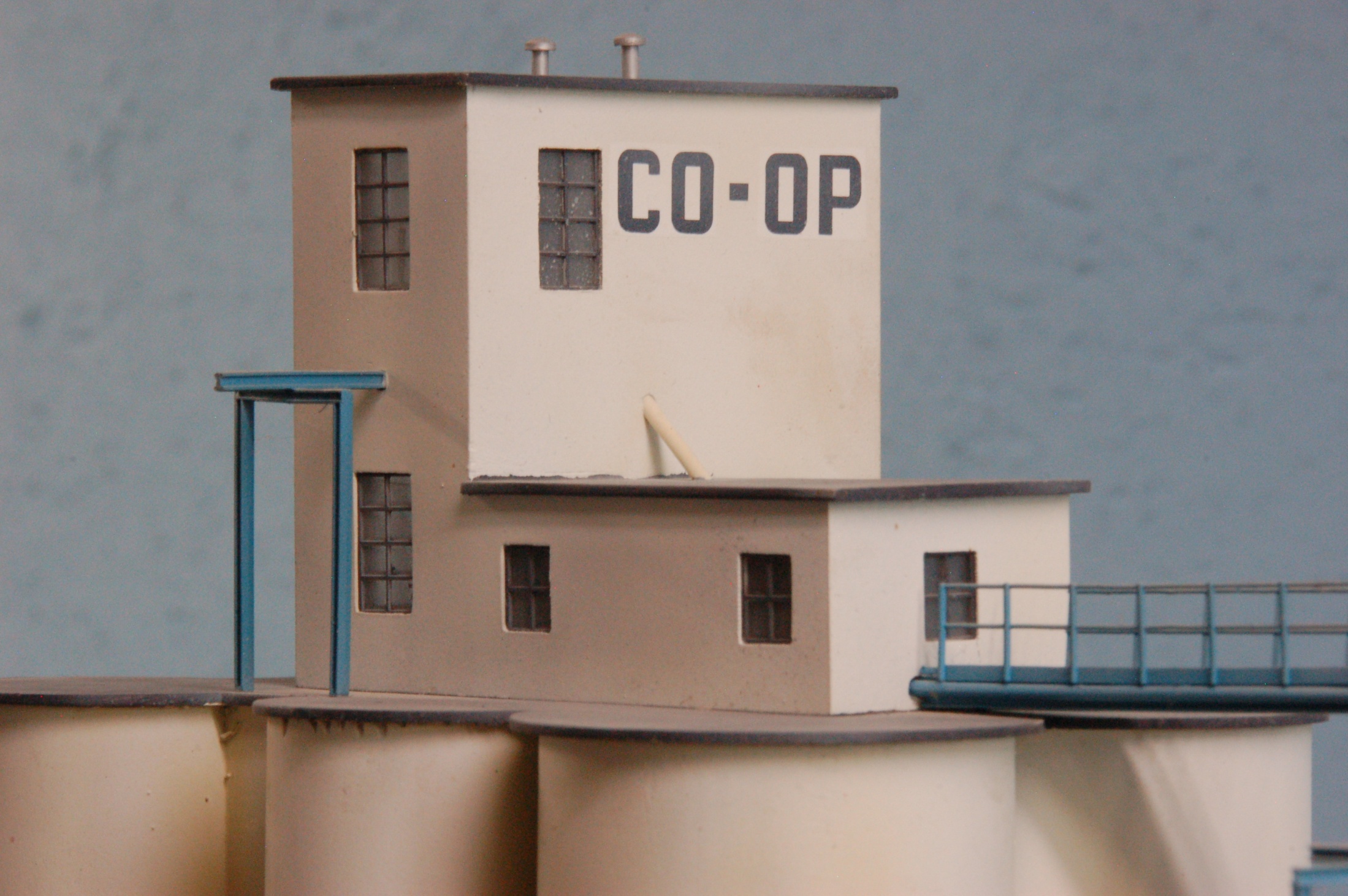 CO-OP Feed & Seed
          Clay Center, Kansas
28
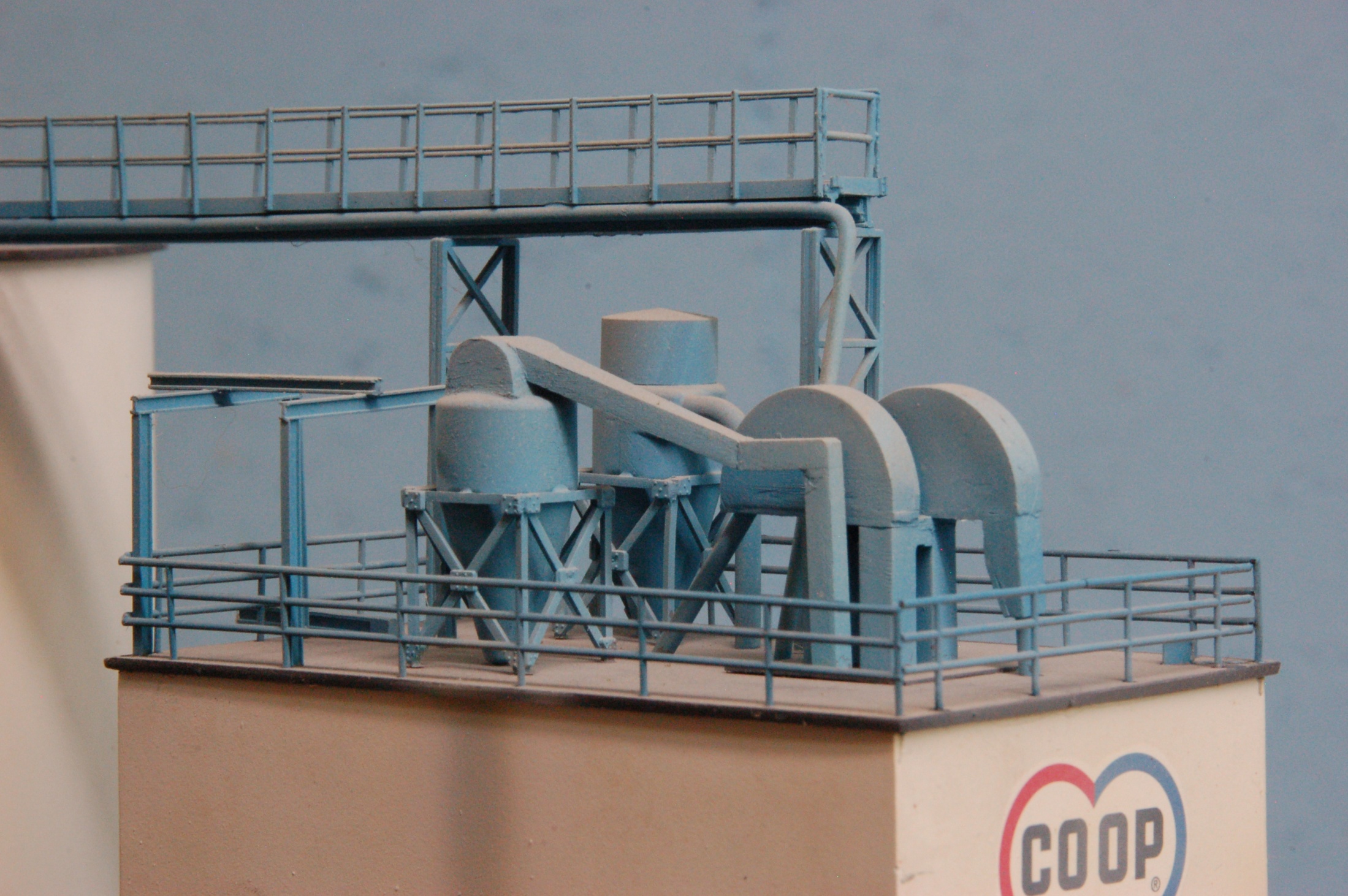 CO-OP Feed & Seed
          Clay Center, Kansas
29
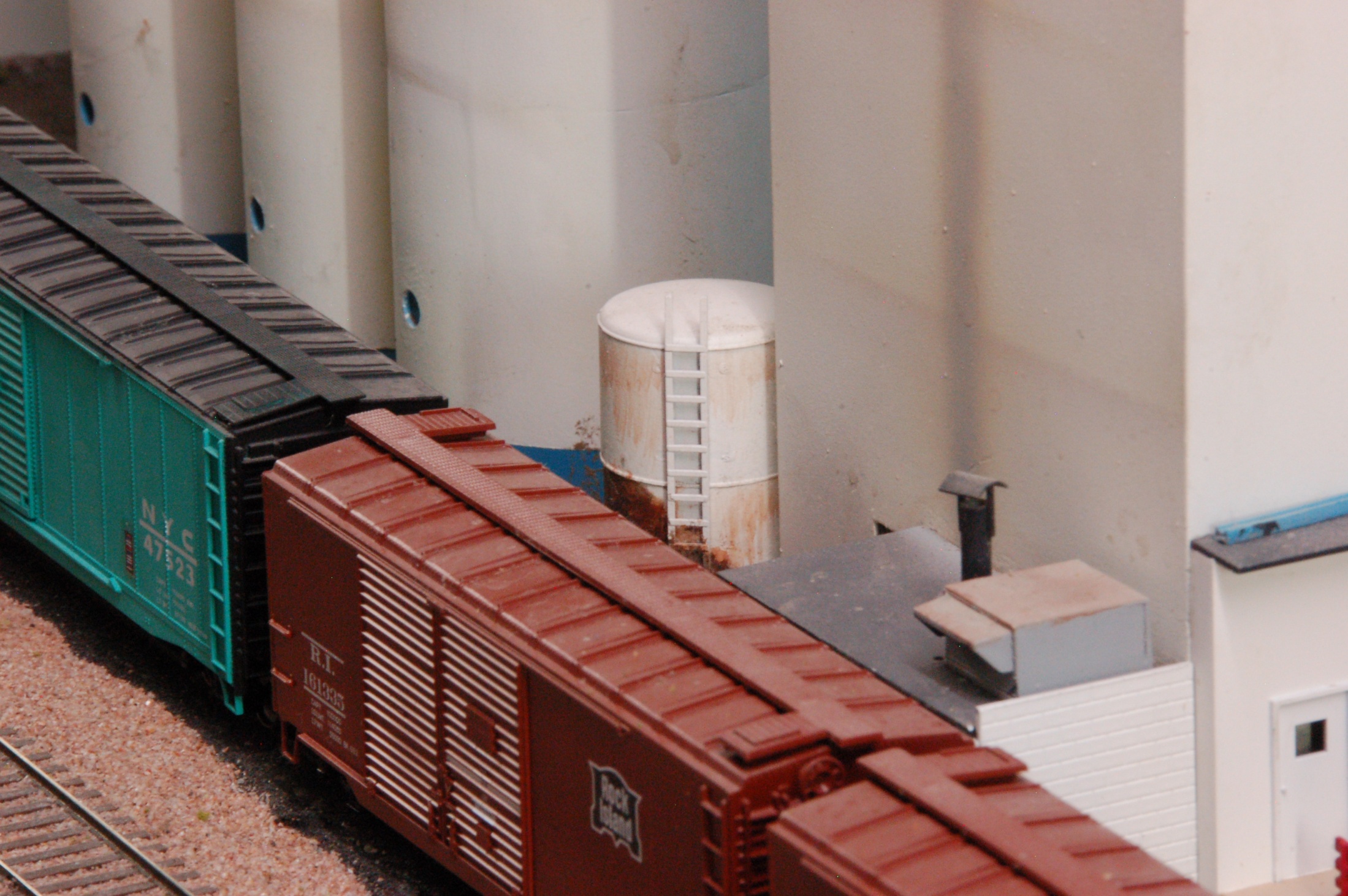 CO-OP Feed & Seed
          Clay Center, Kansas
30
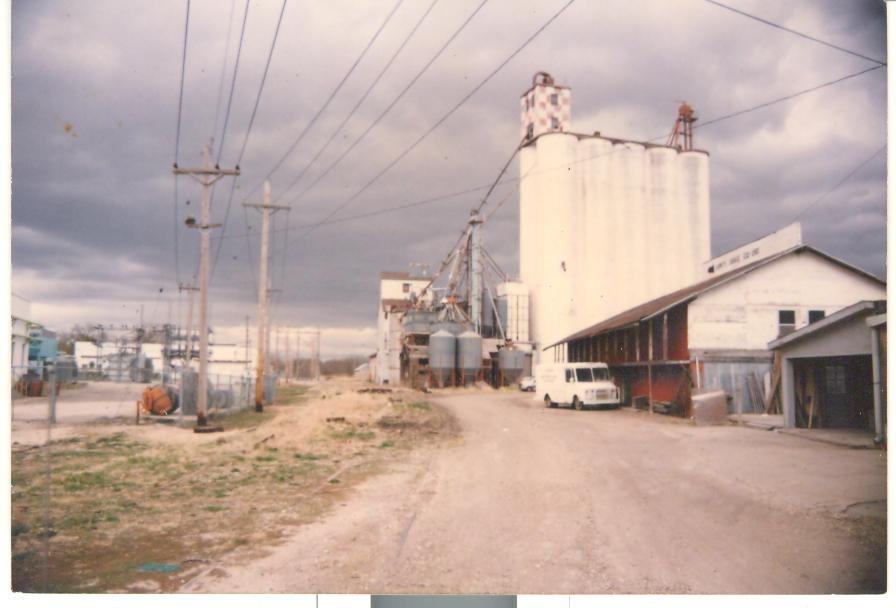 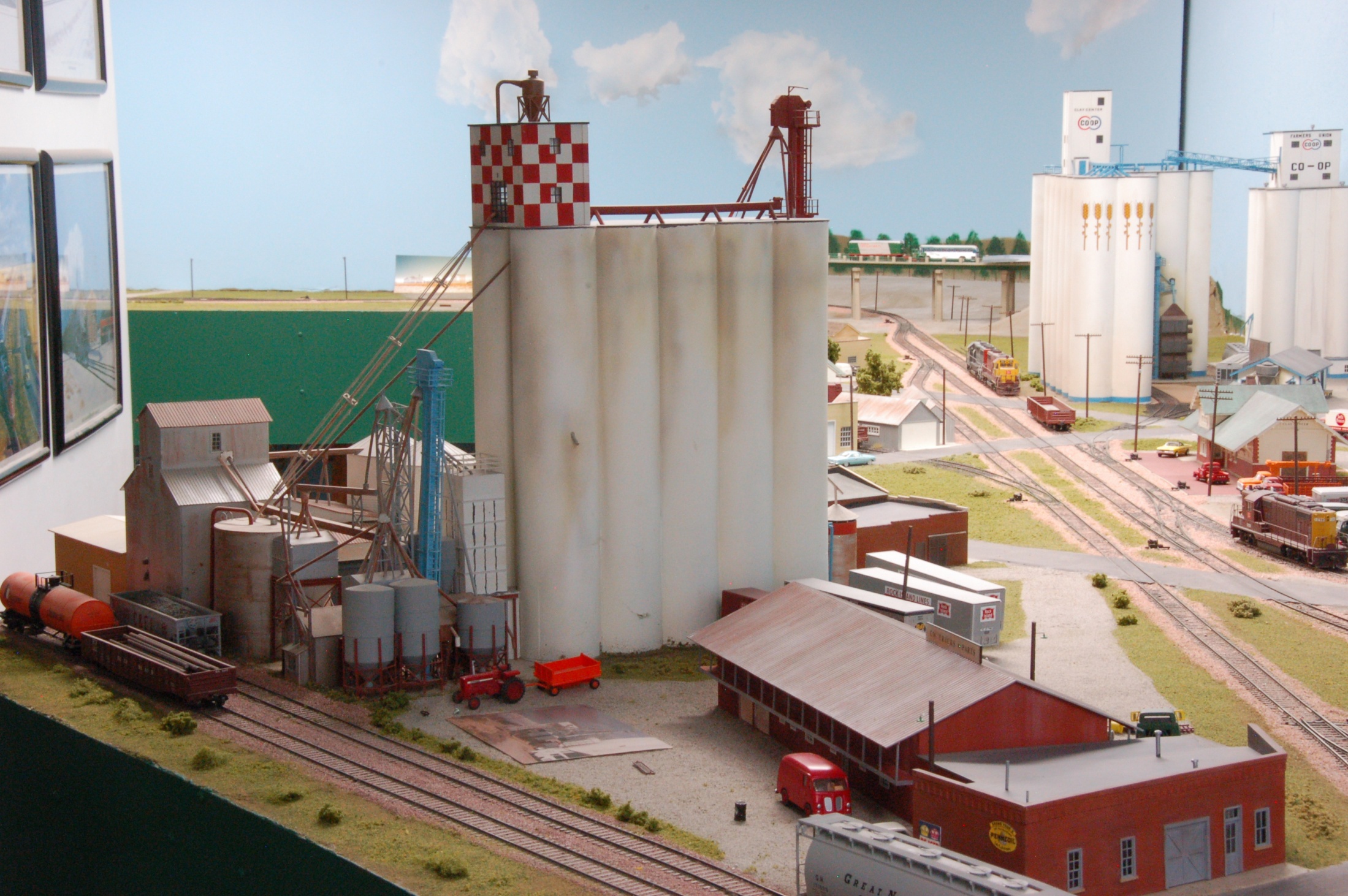 1 million bushel capacity
36’ Head House
“Prototype”
94’silos
Purina Elevator & Mill
          Clay Center, Kansas
31
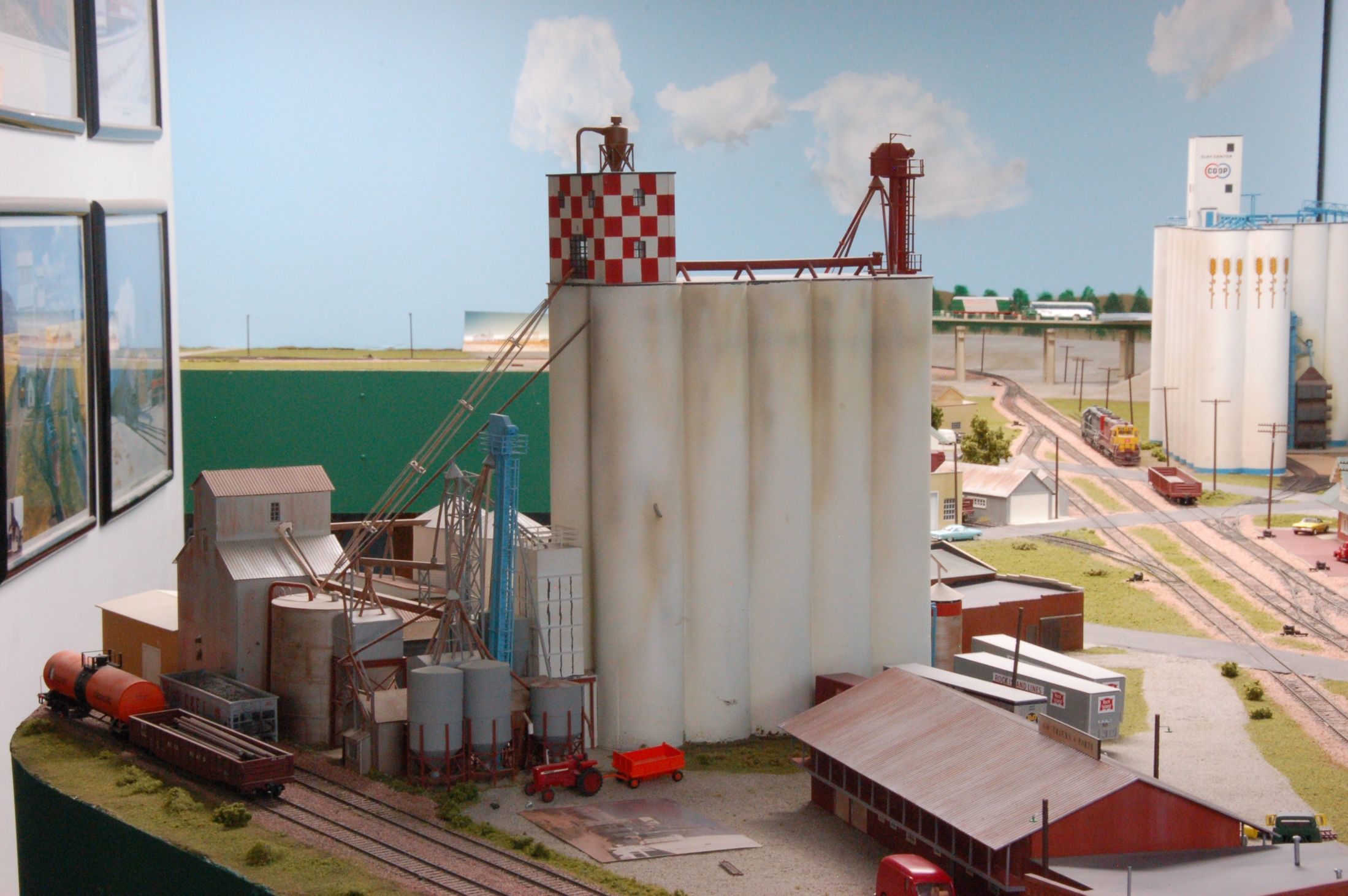 Purina Elevator & Mill
          Clay Center, Kansas
32
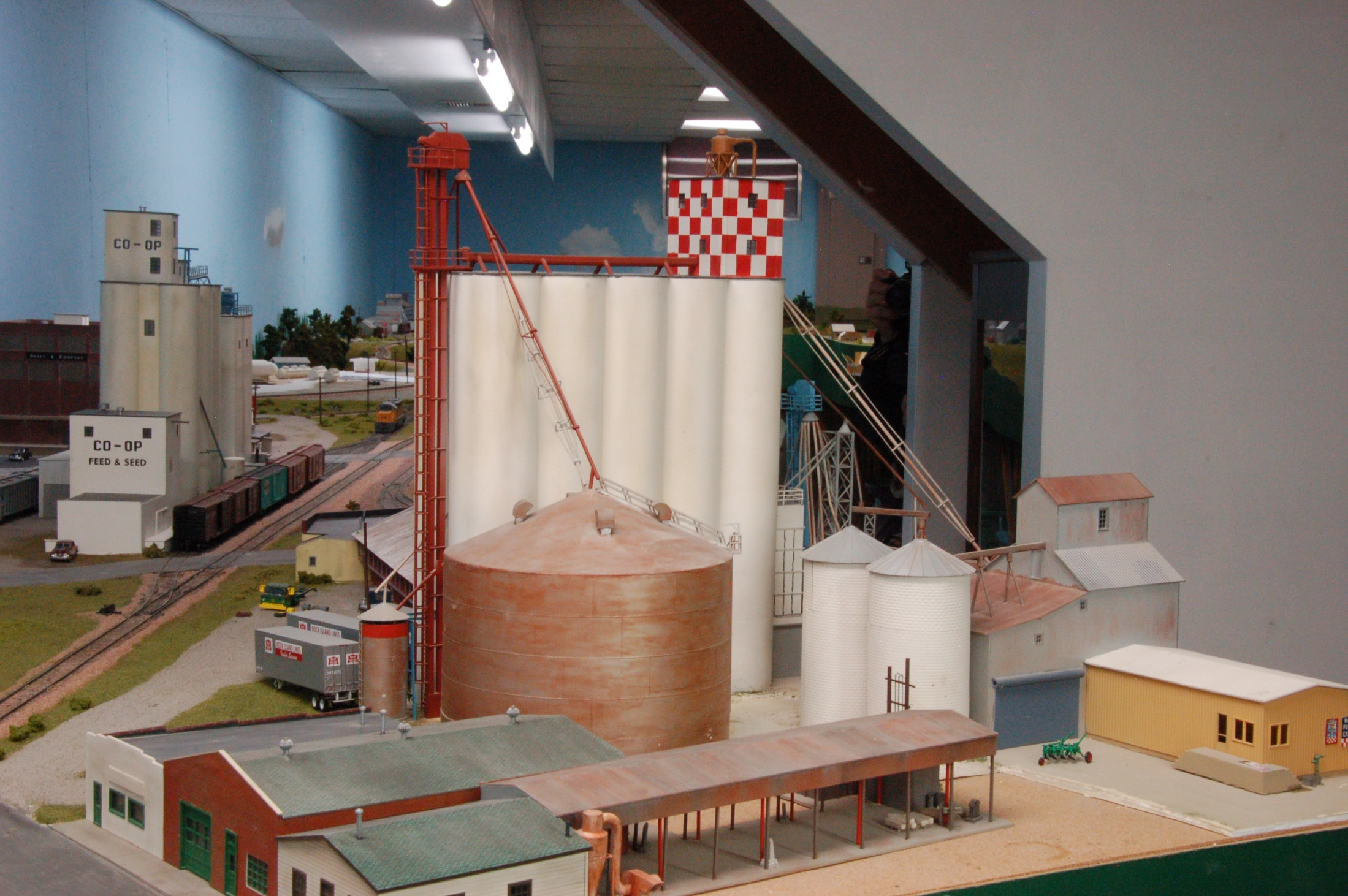 Purina Elevator & Mill
          Clay Center, Kansas
33
33
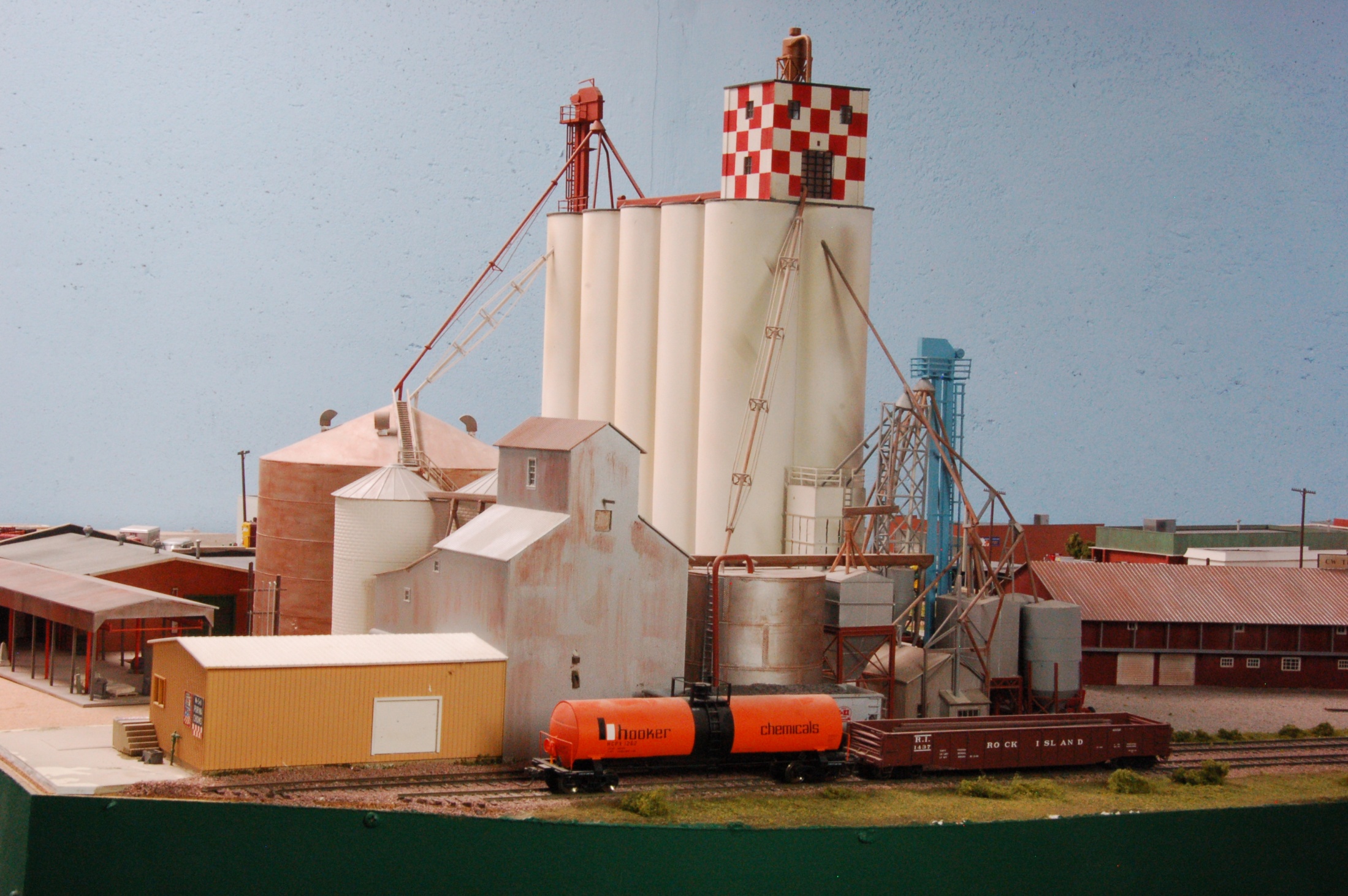 Purina Elevator & Mill
          Clay Center, Kansas
34
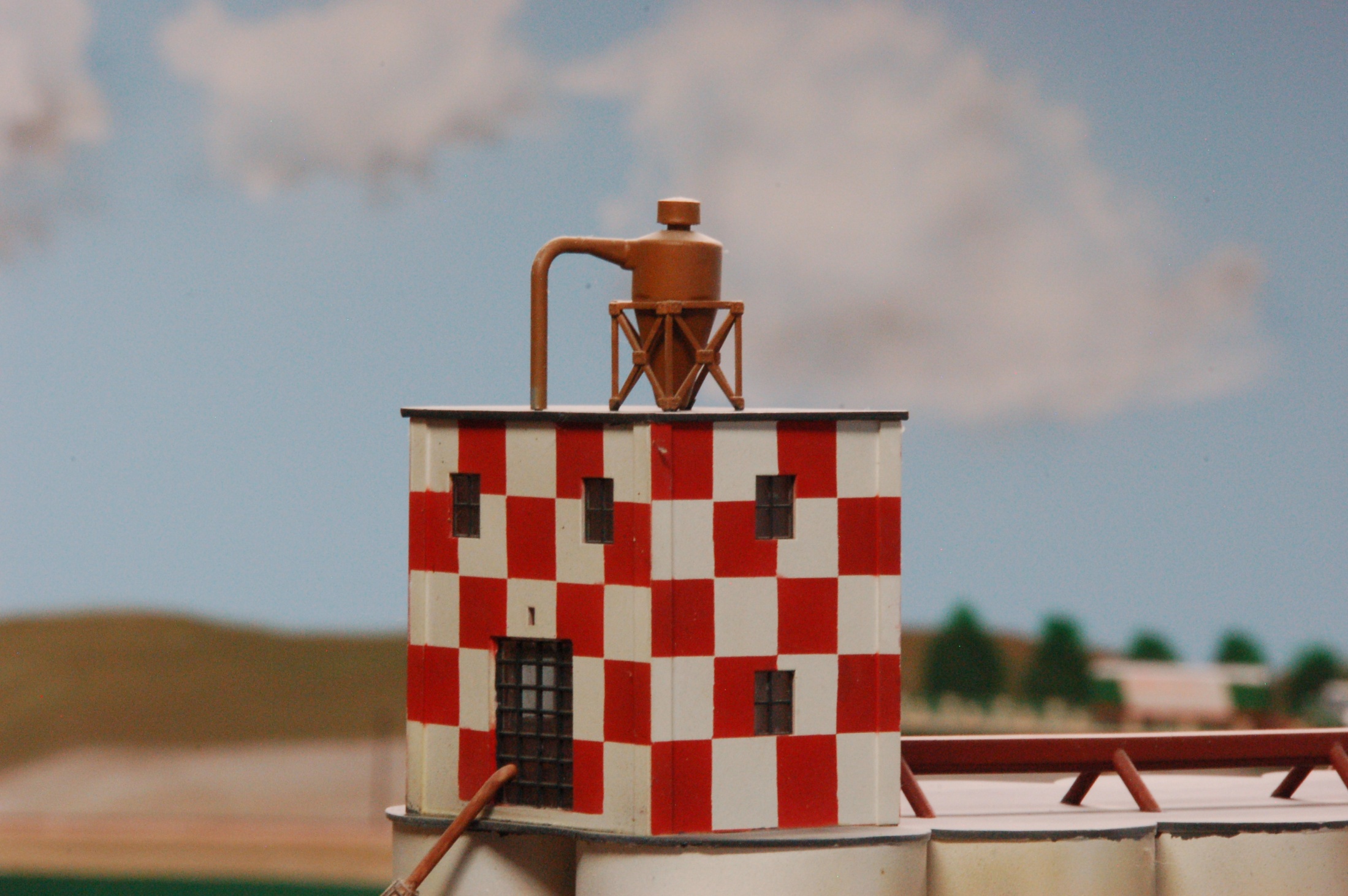 Purina Elevator & Mill
          Clay Center, Kansas
35
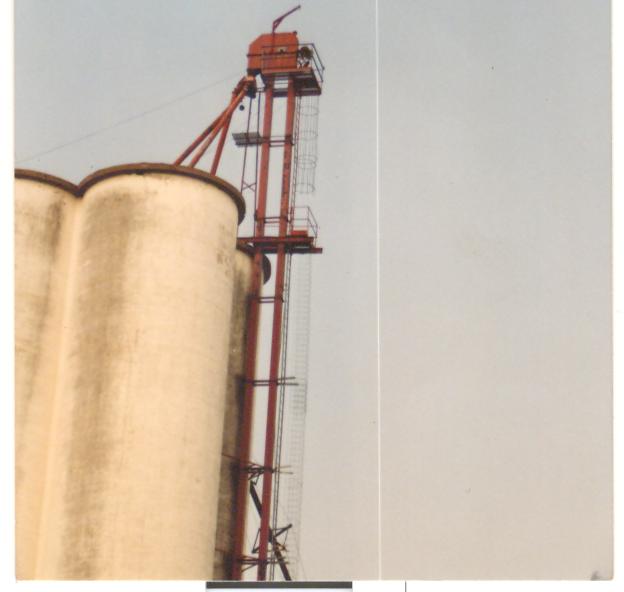 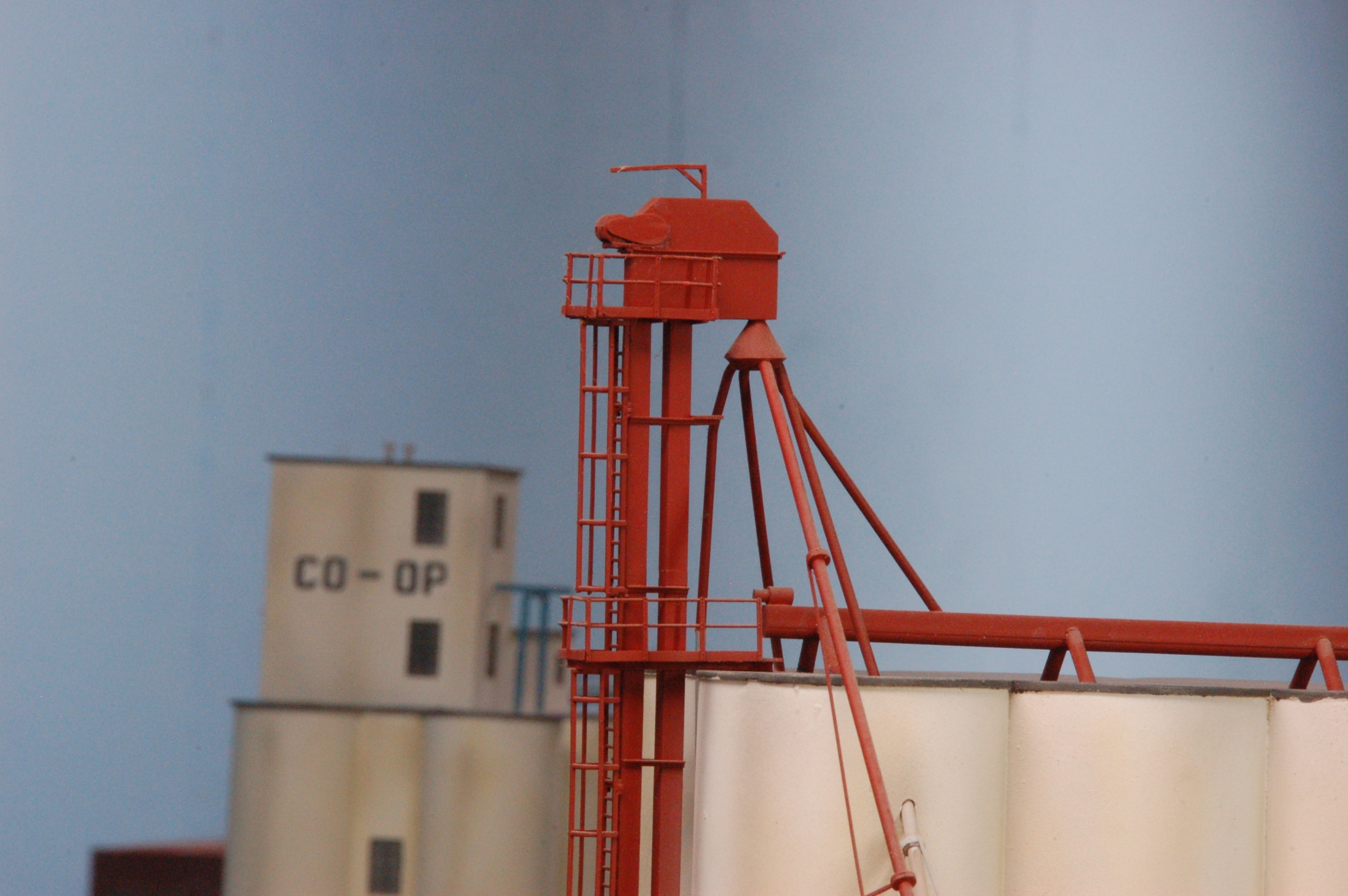 “Prototype”
Purina Elevator & Mill
          Clay Center, Kansas
36
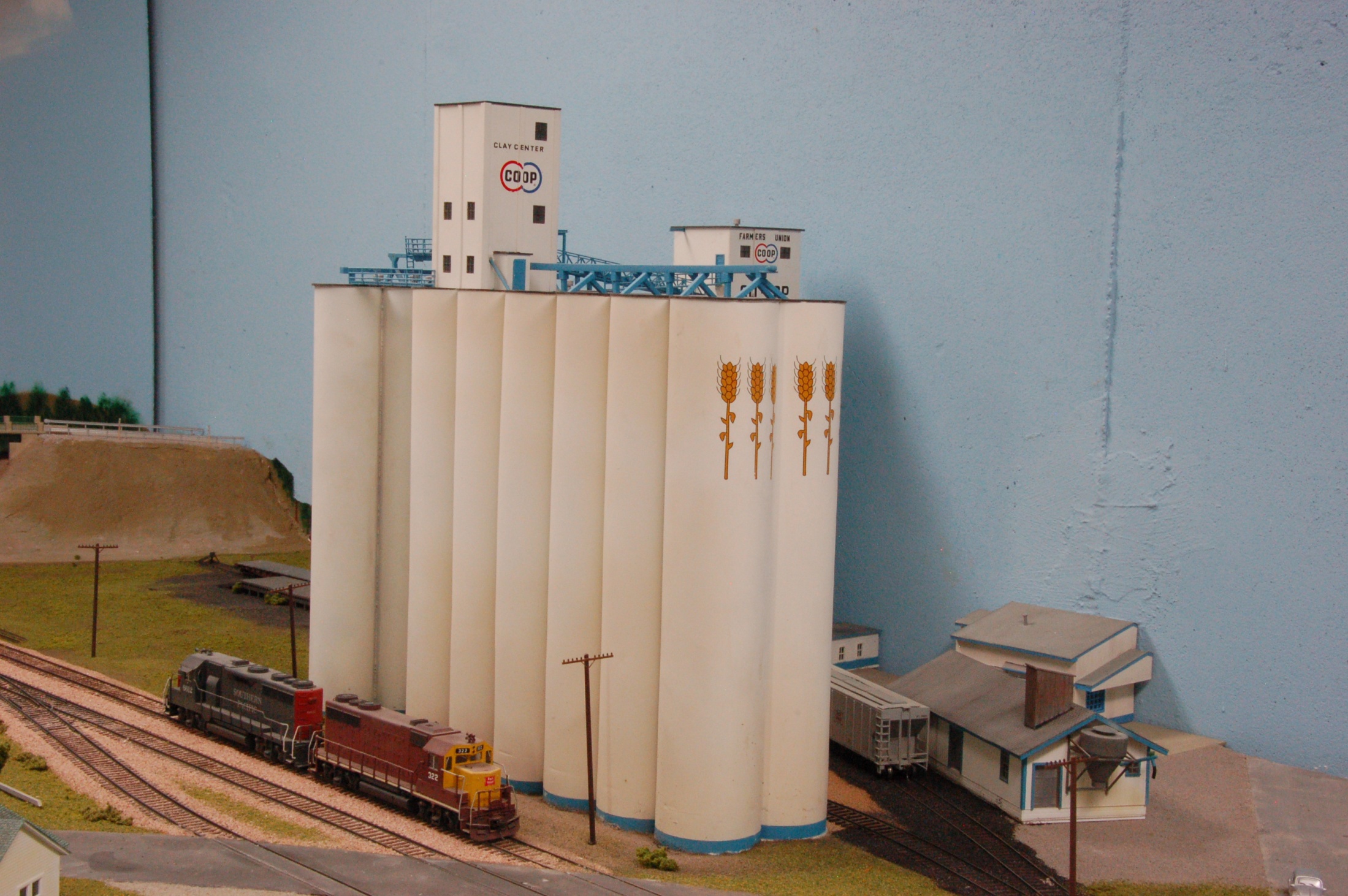 2 Million Bushel Capacity
35’ Head house
(behind)
25’ head house
Silos 2@95’
Farmers Union CO-OP
          Clay Center, Kansas
37
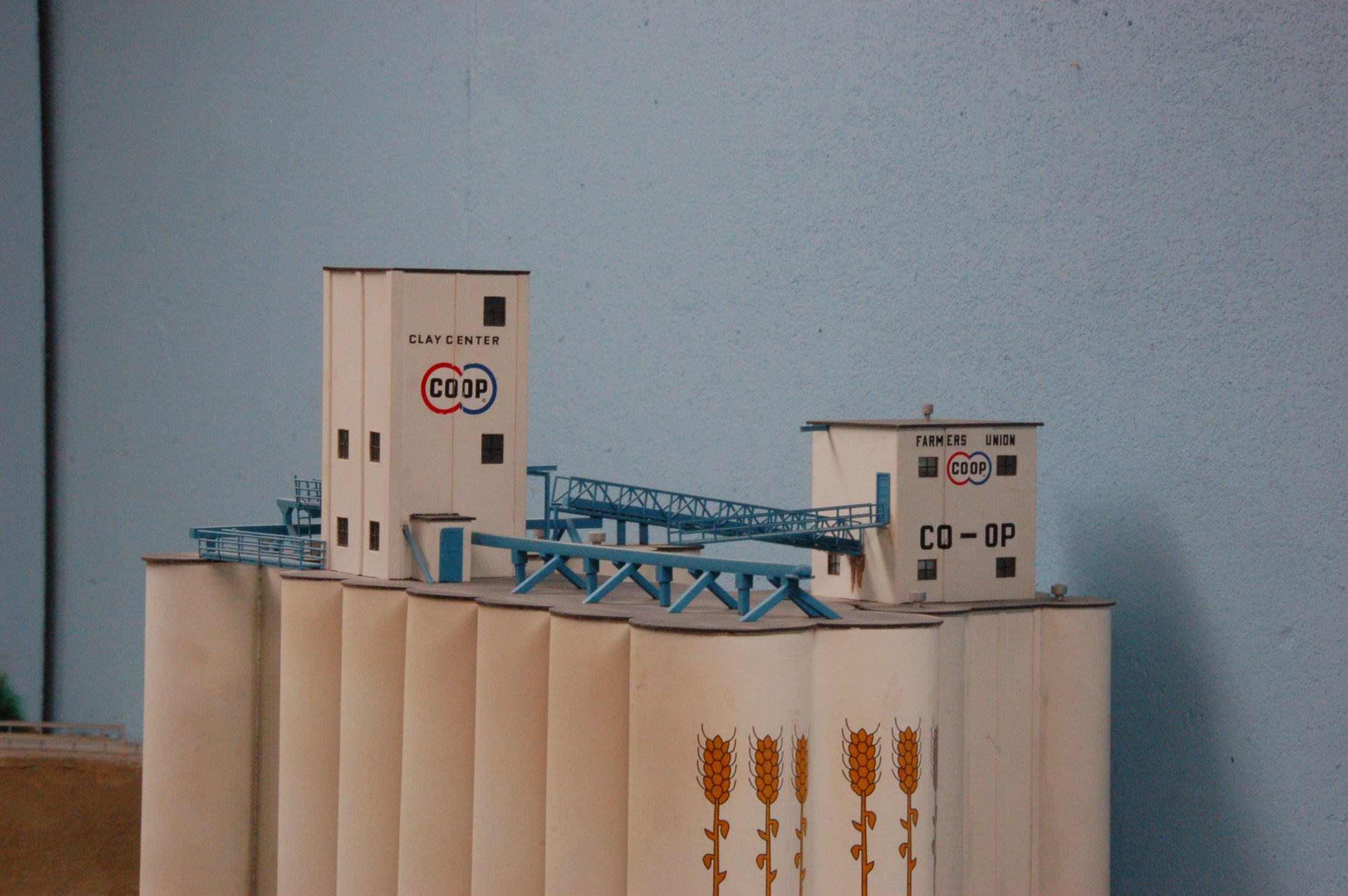 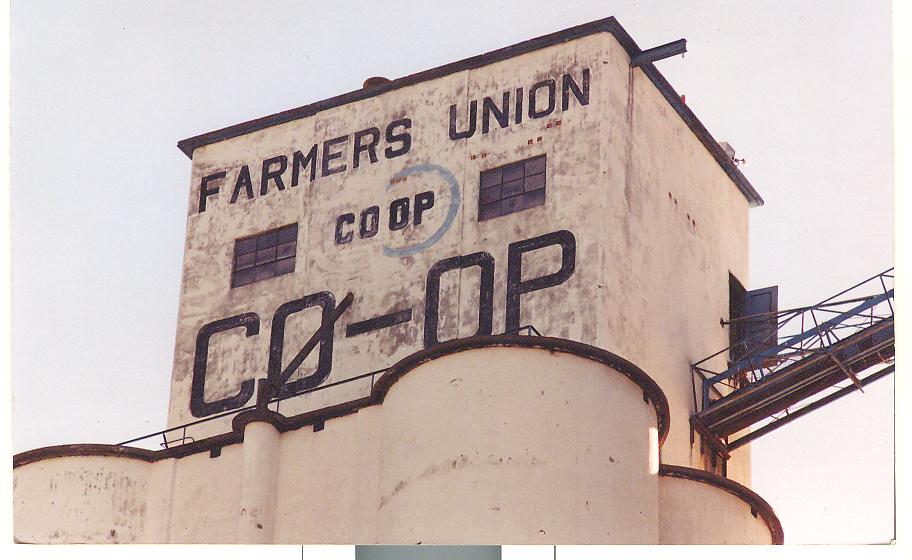 “Prototype”
Farmers Union CO-OP
          Clay Center, Kansas
38
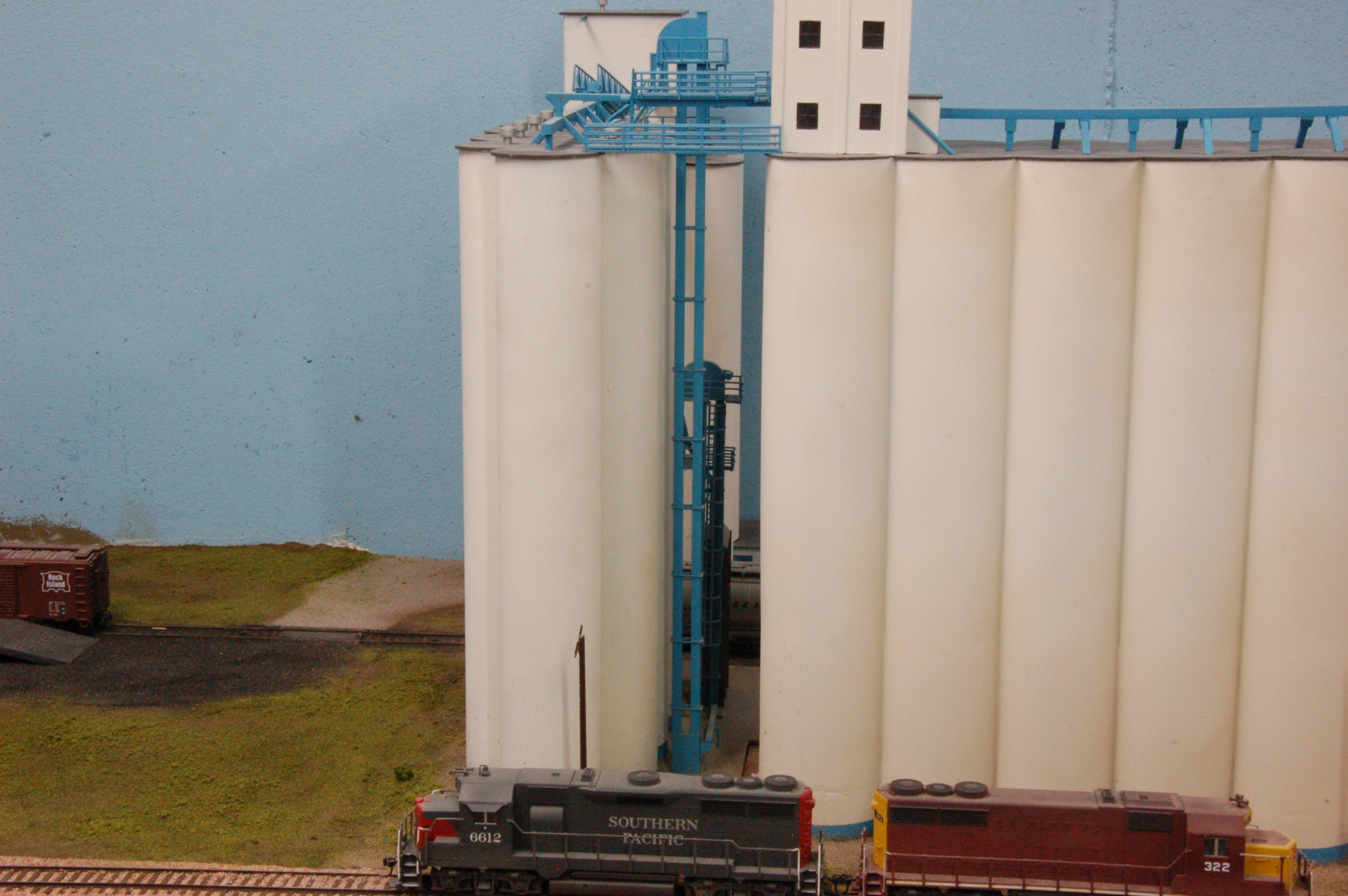 Farmers Union CO-OP
          Clay Center, Kansas
39
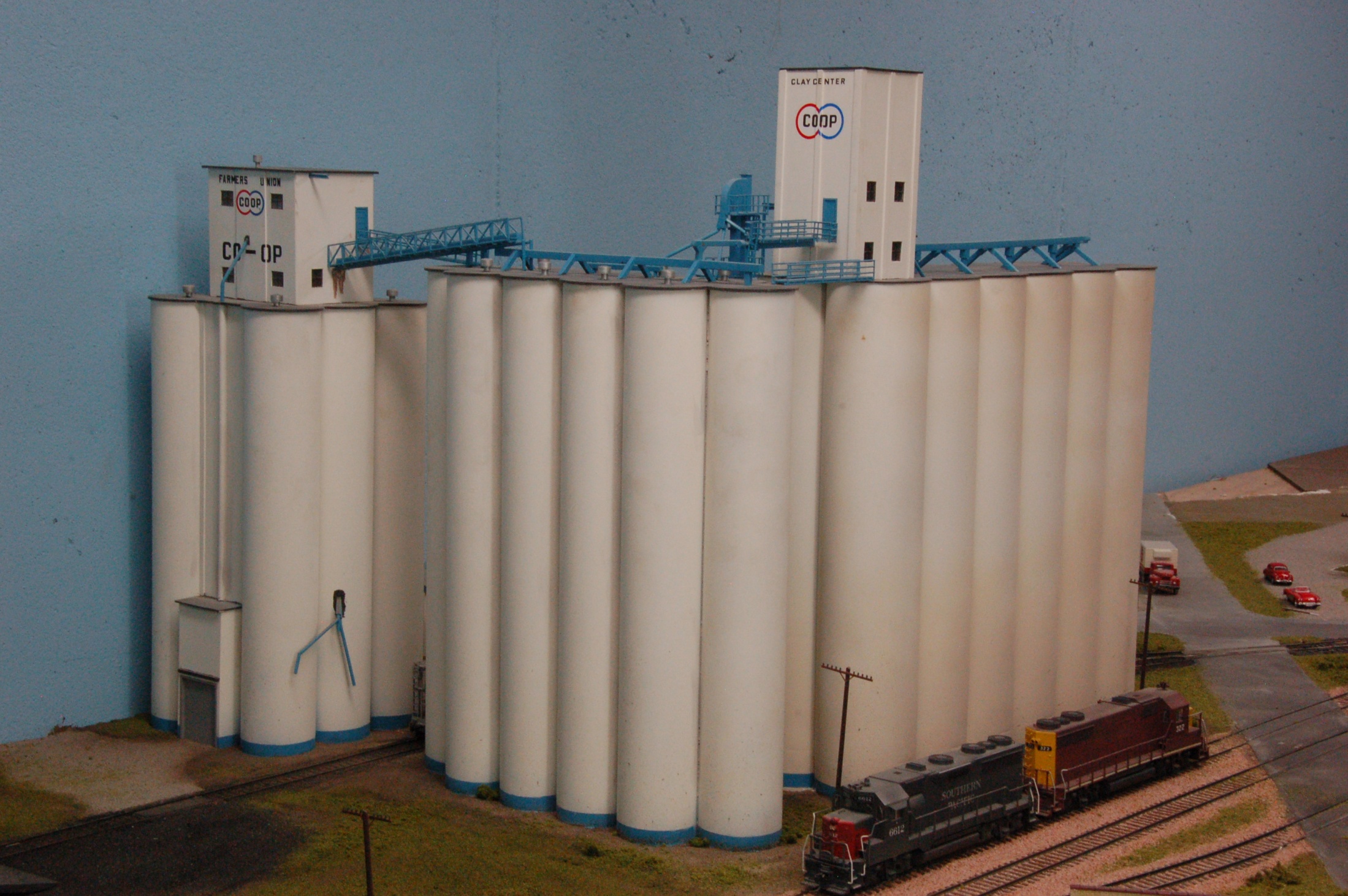 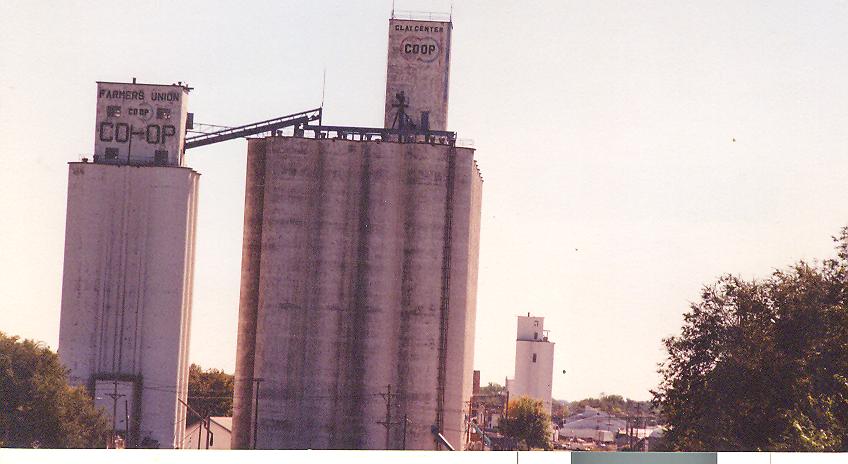 25’ Head house
“Prototype”
84’ Silos
95’ Silos
Farmers Union CO-OP
          Clay Center, Kansas
40
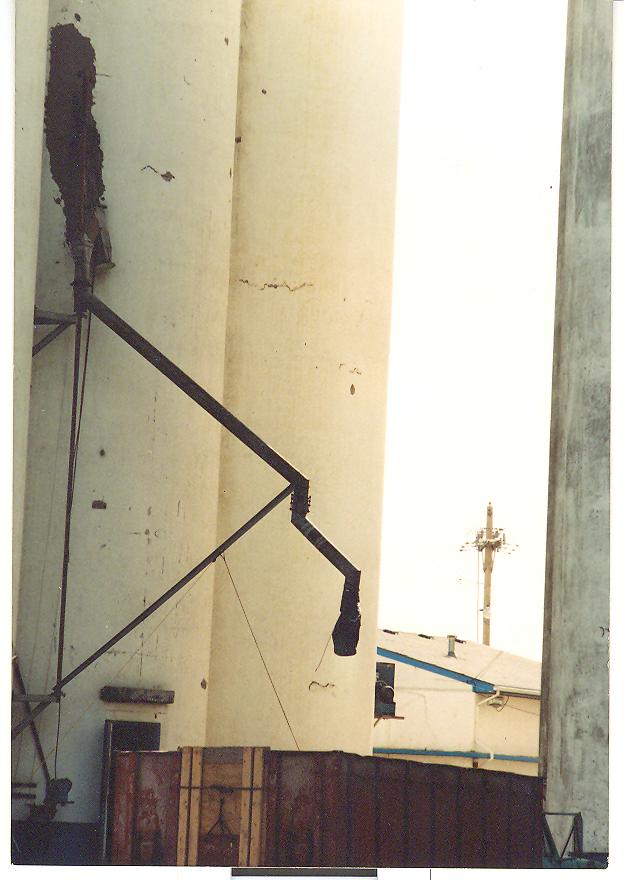 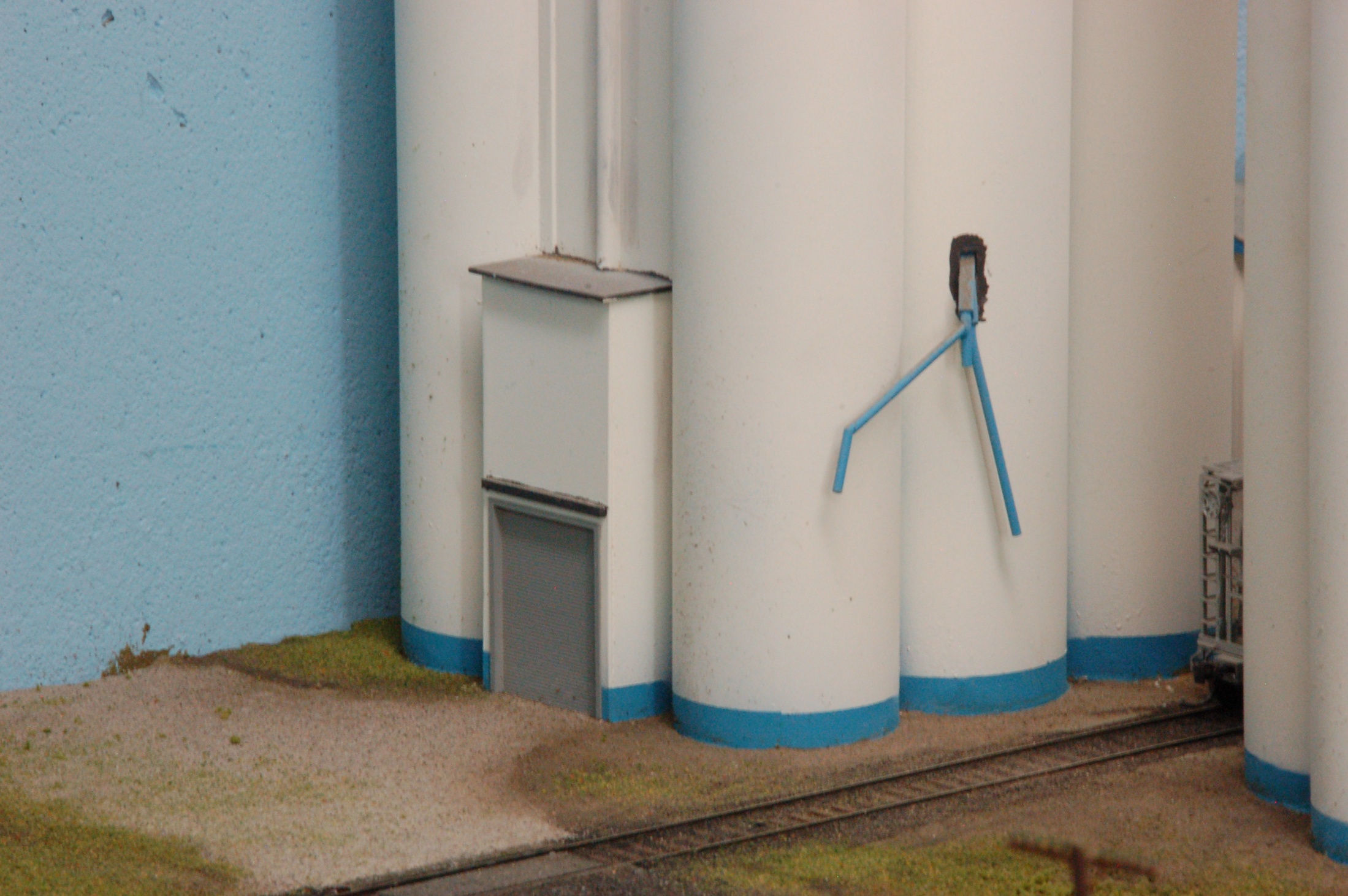 “Prototype”
Farmers Union CO-OP
          Clay Center, Kansas
41
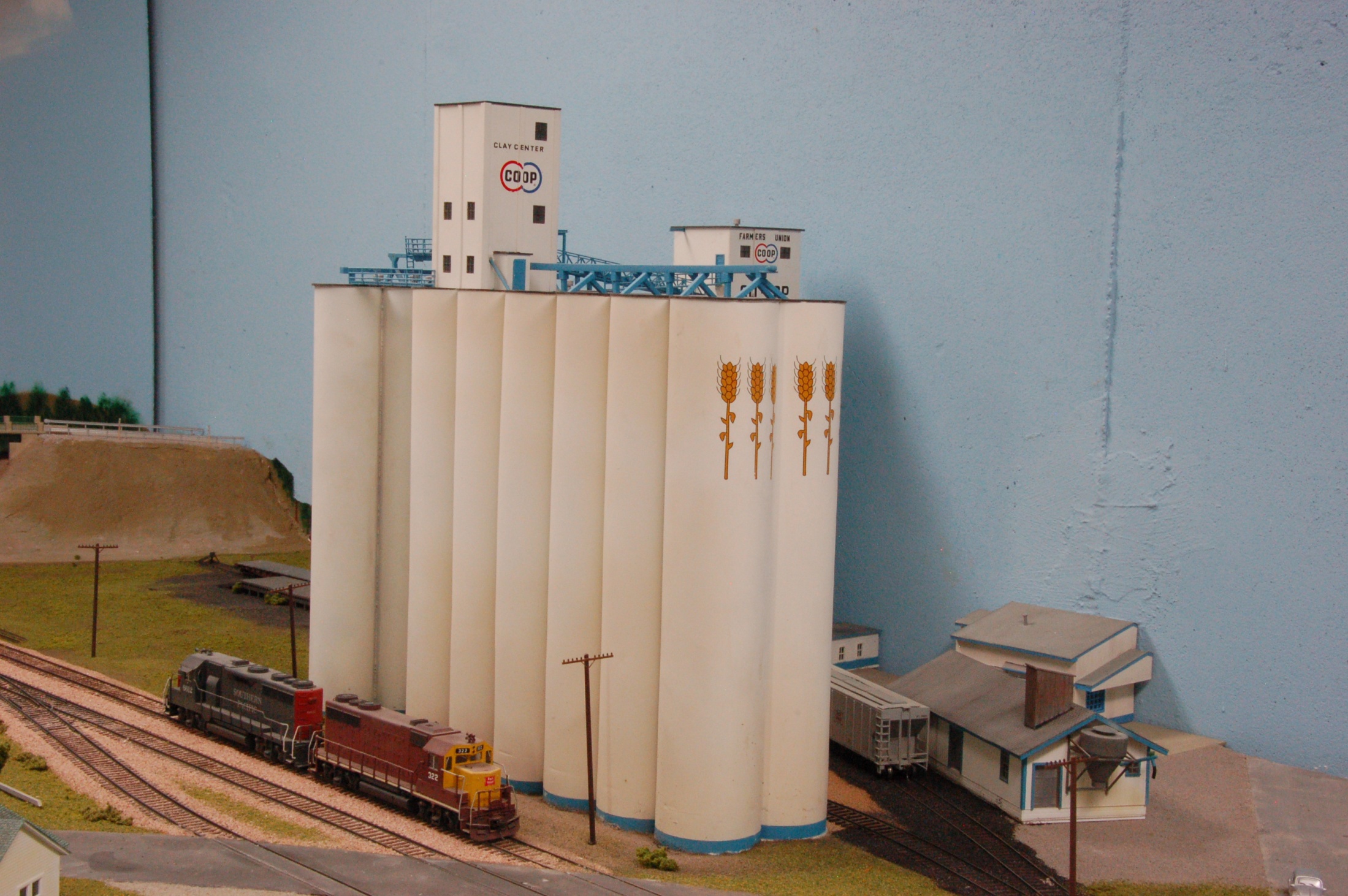 Farmers Union CO-OP
          Clay Center, Kansas
42
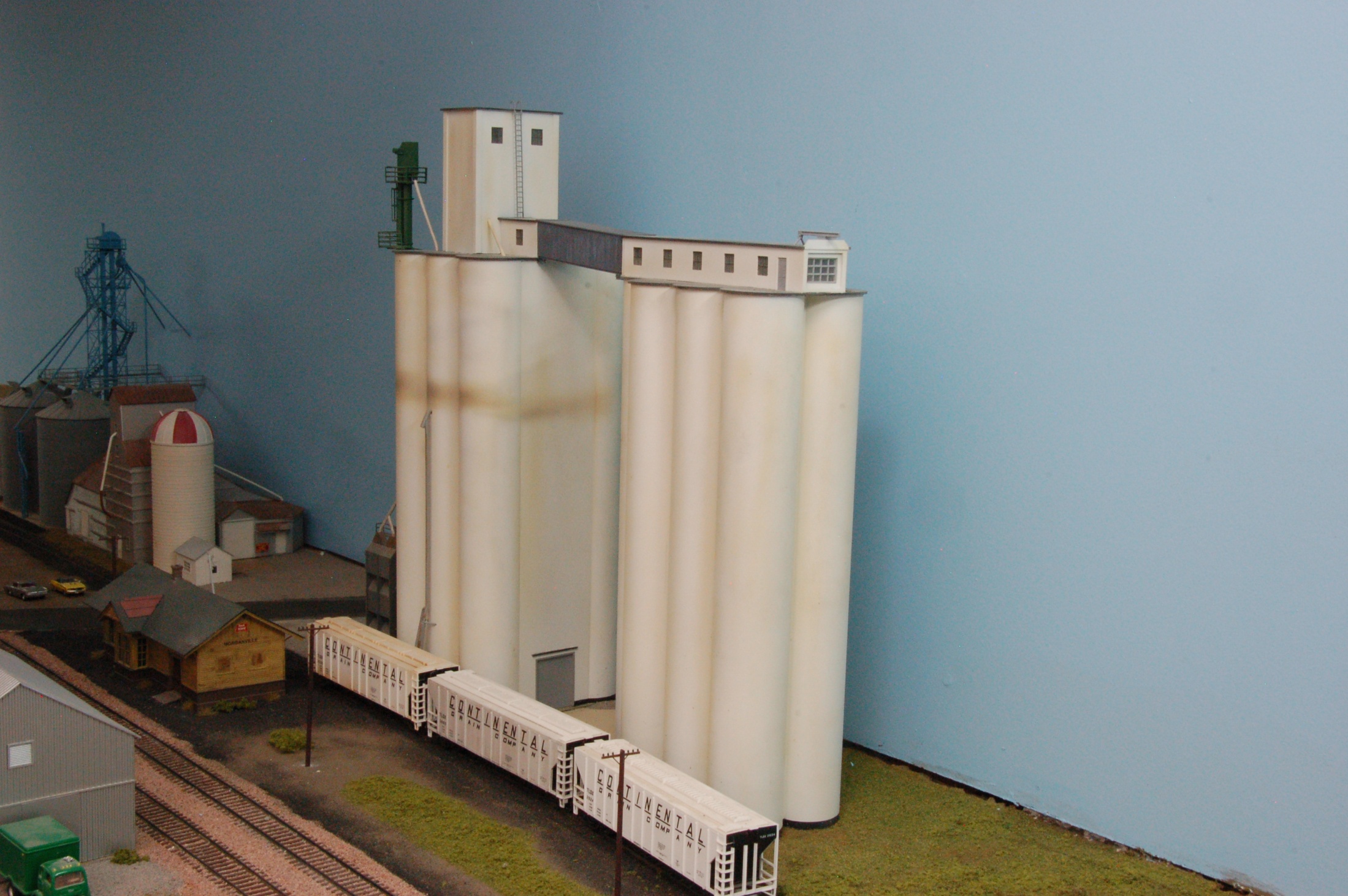 Morganville Elevator
          Morganville, Kansas
43
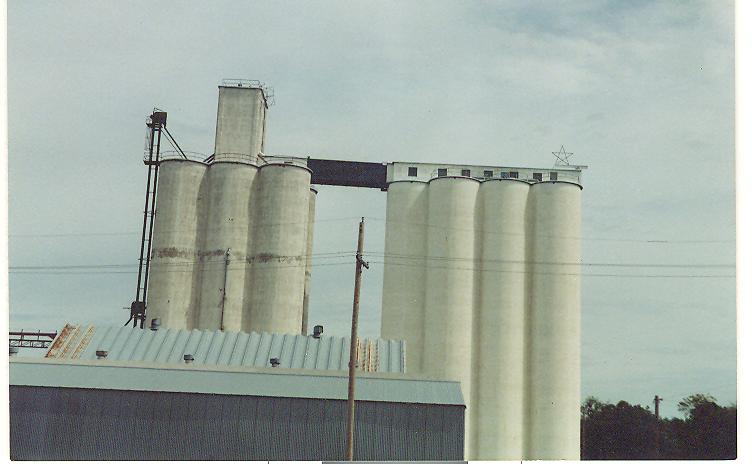 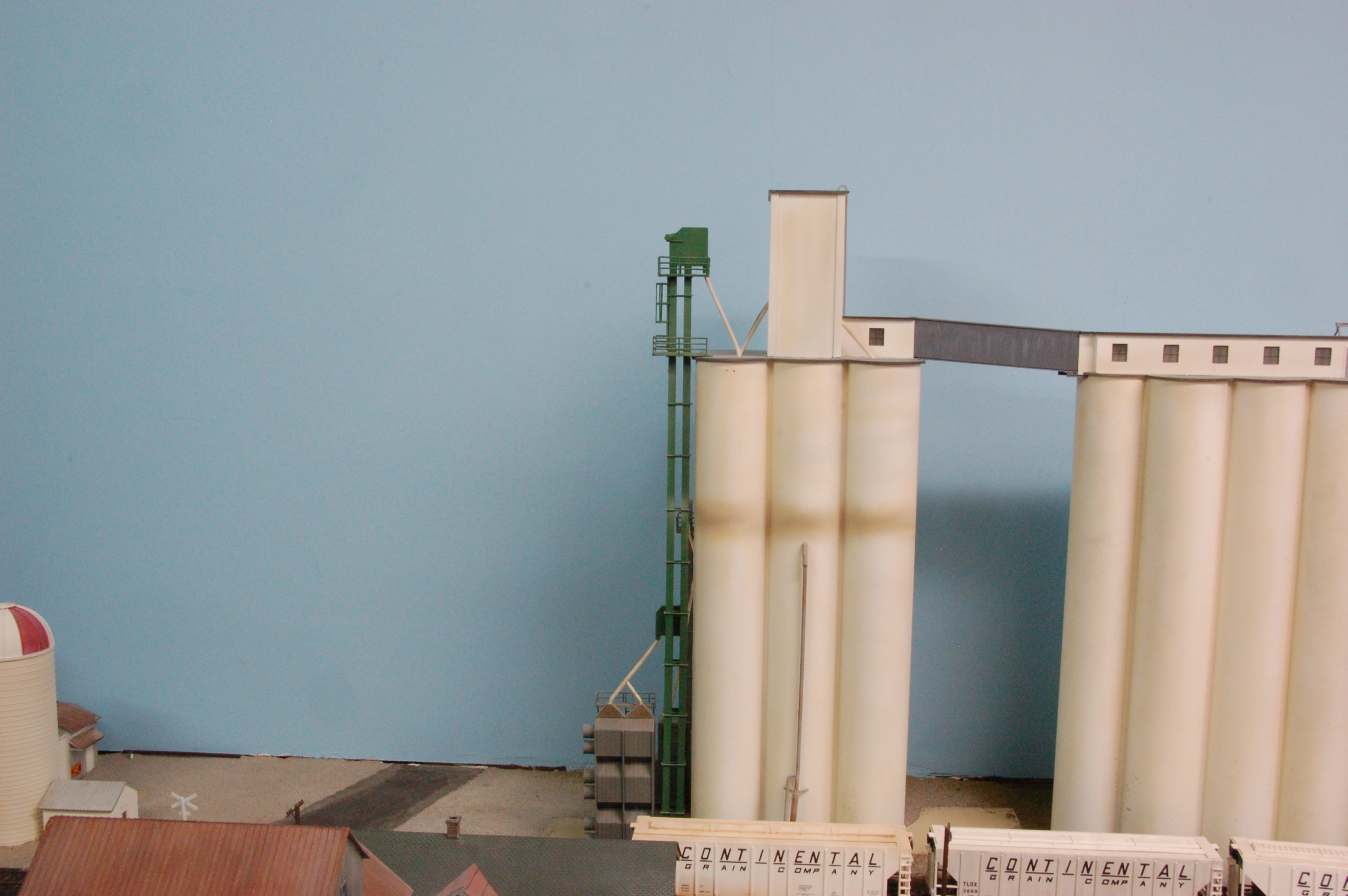 “Prototype”
Morganville Elevator
          Morganville, Kansas
44
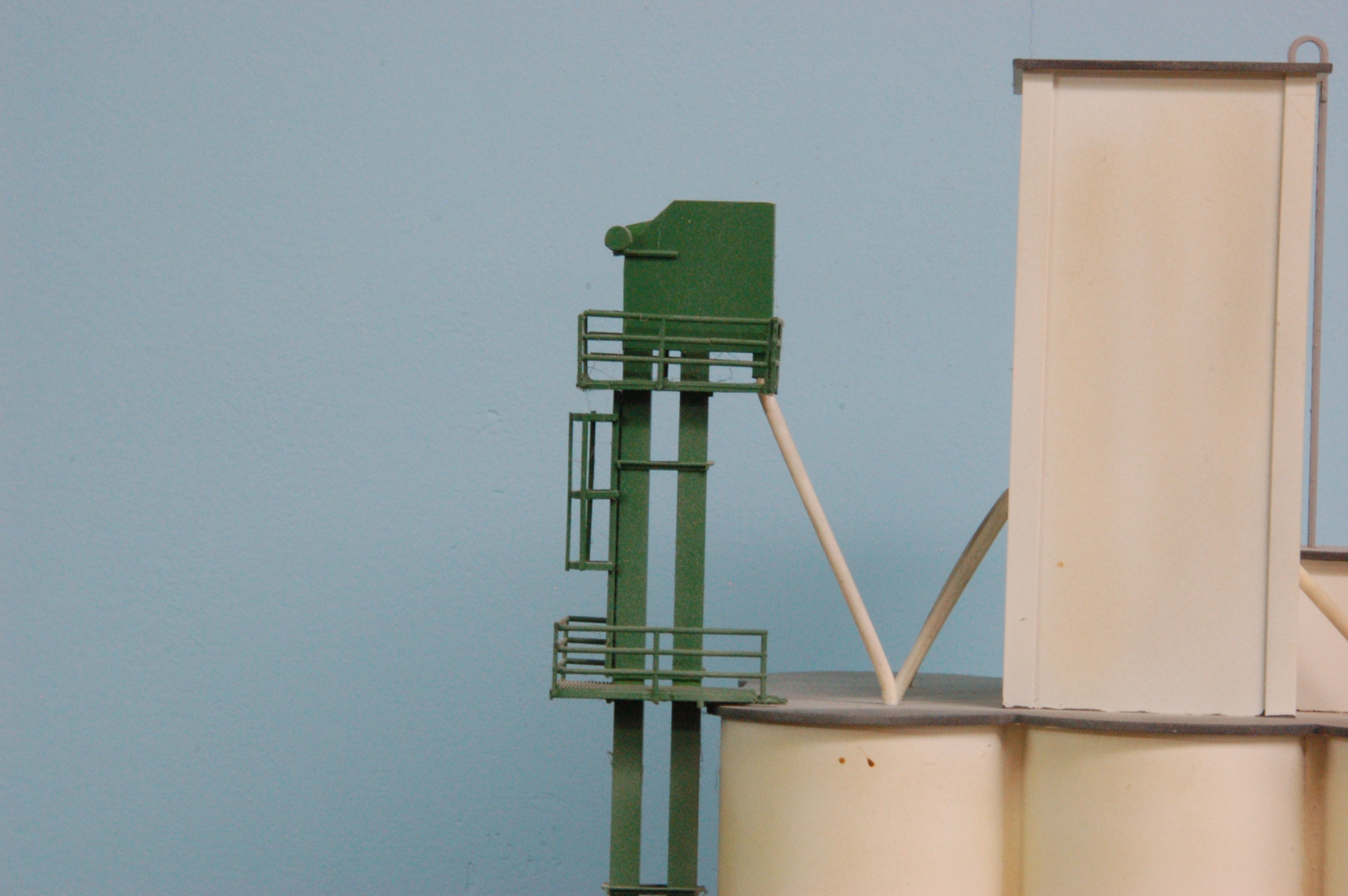 Morganville Elevator
          Morganville, Kansas
45
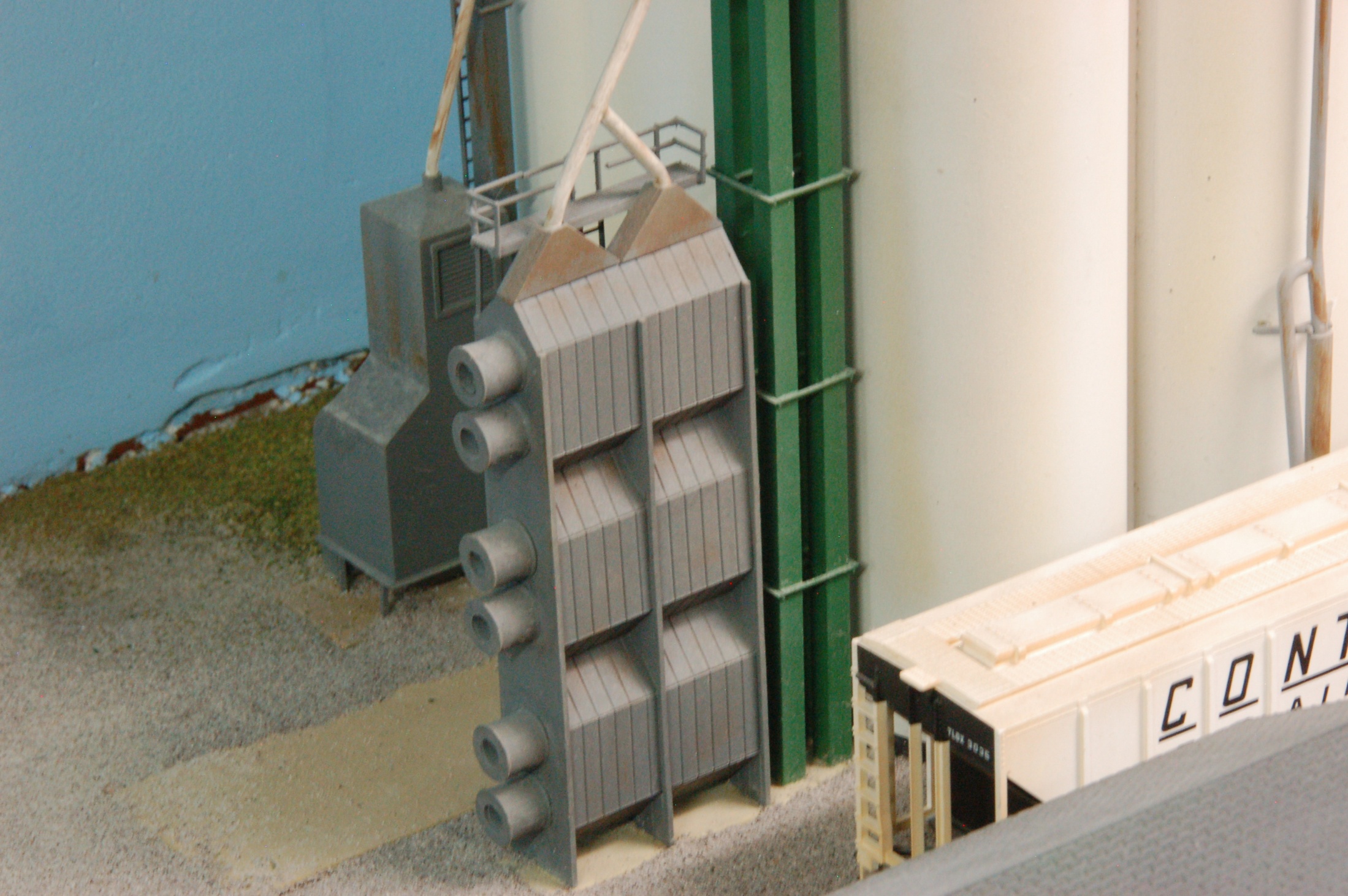 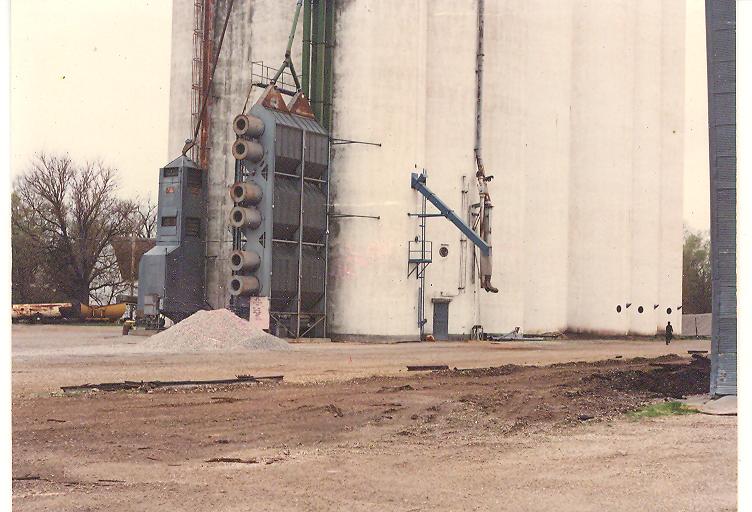 “Prototype”
Dryer
Morganville Elevator
          Morganville, Kansas
46
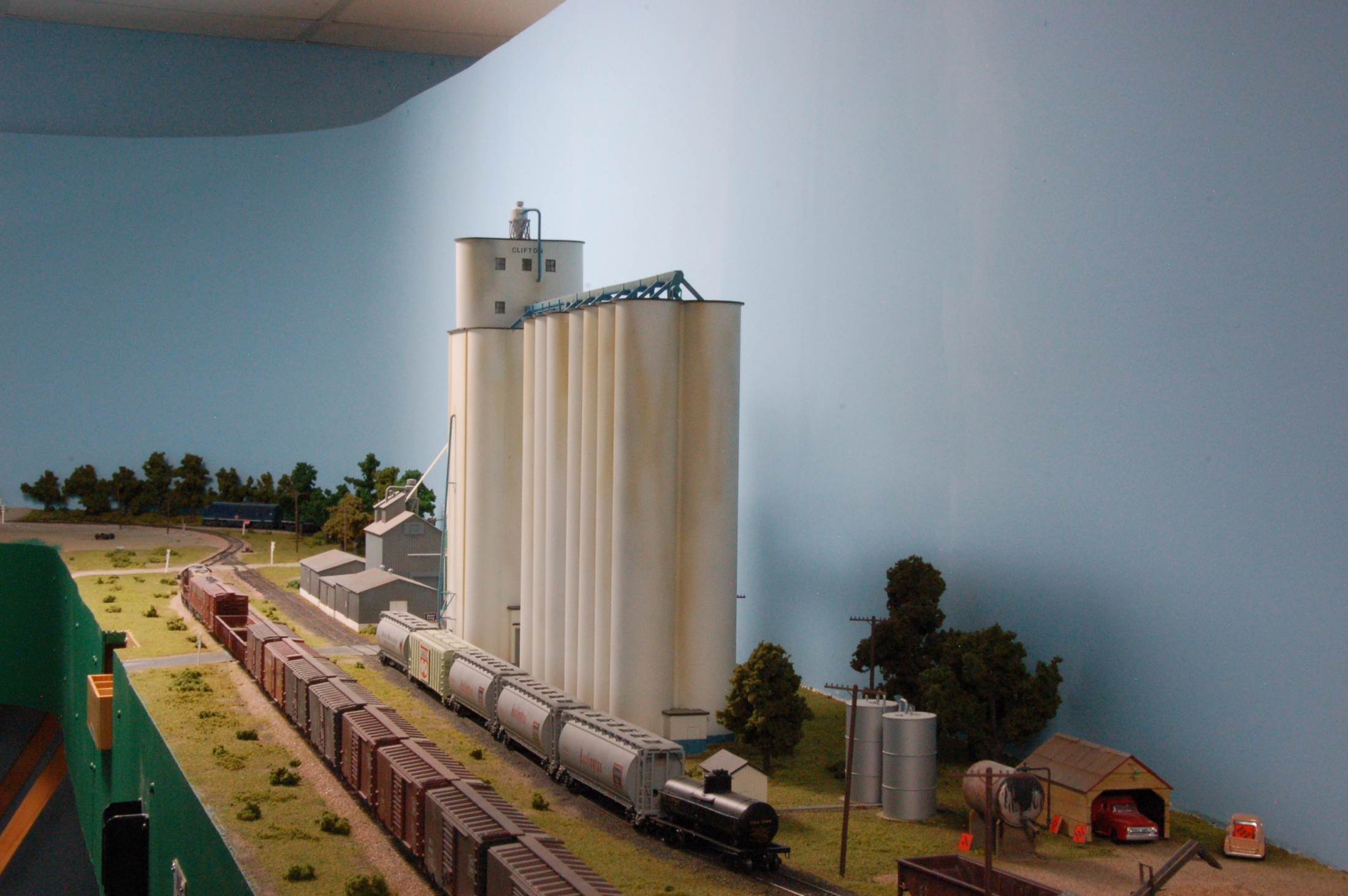 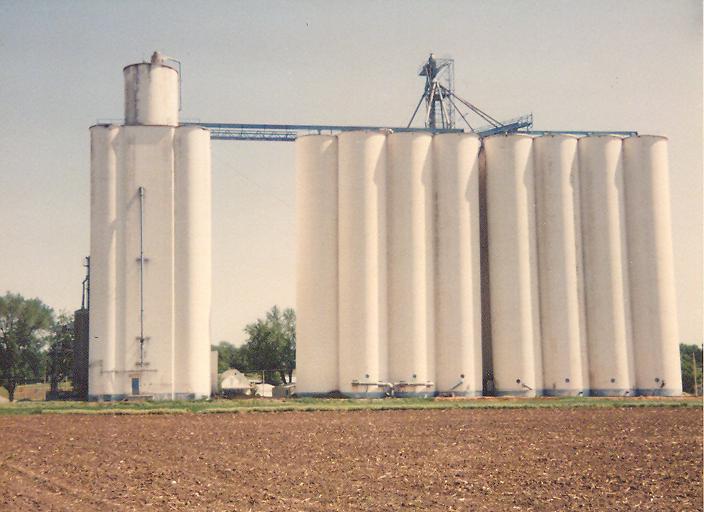 1 Million Bushel Capacity
25’ Head House
Silos … 3 groups @ 95’
“Prototype”
Clifton CO-OP
          Clifton, Kansas
47
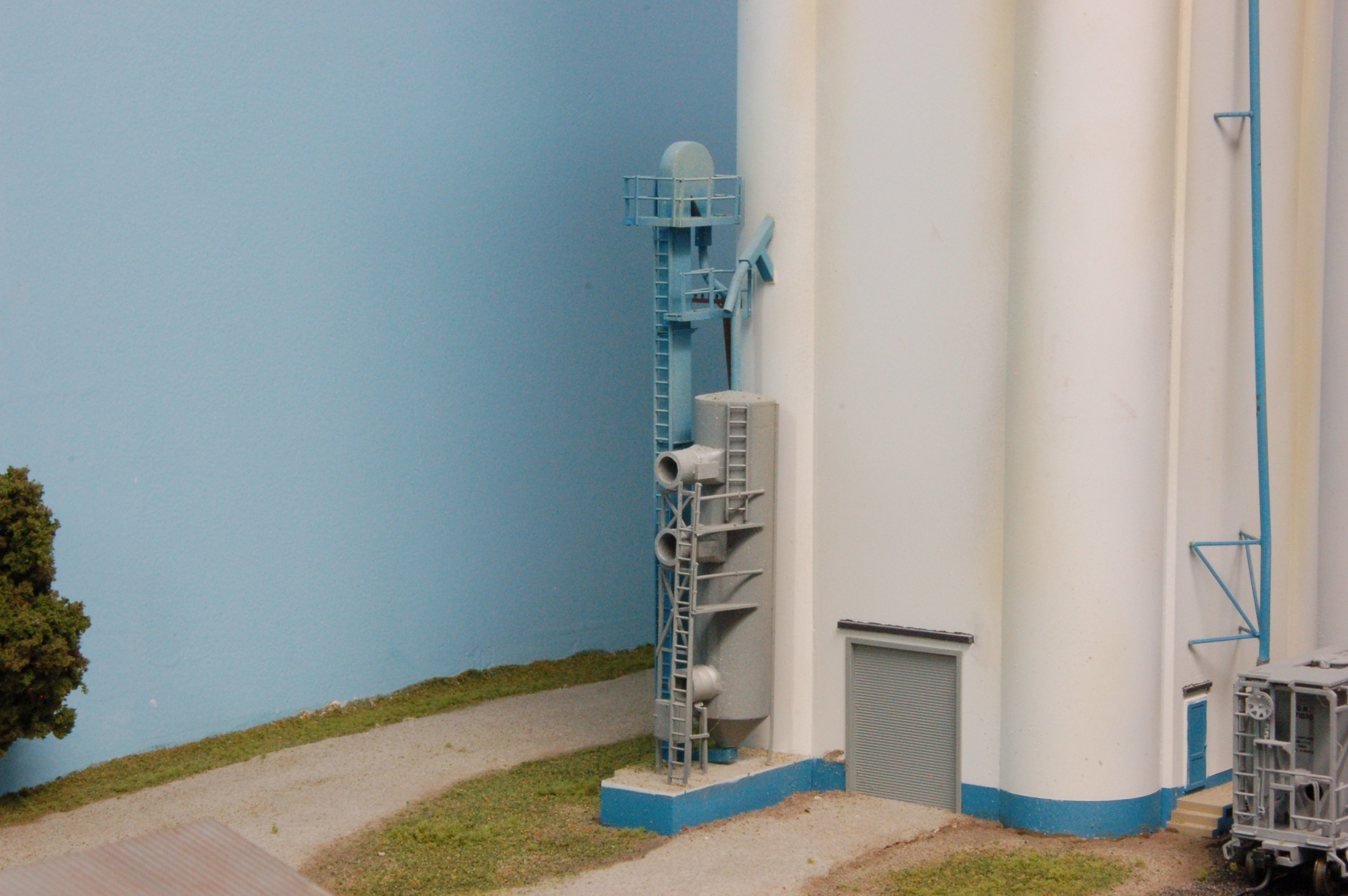 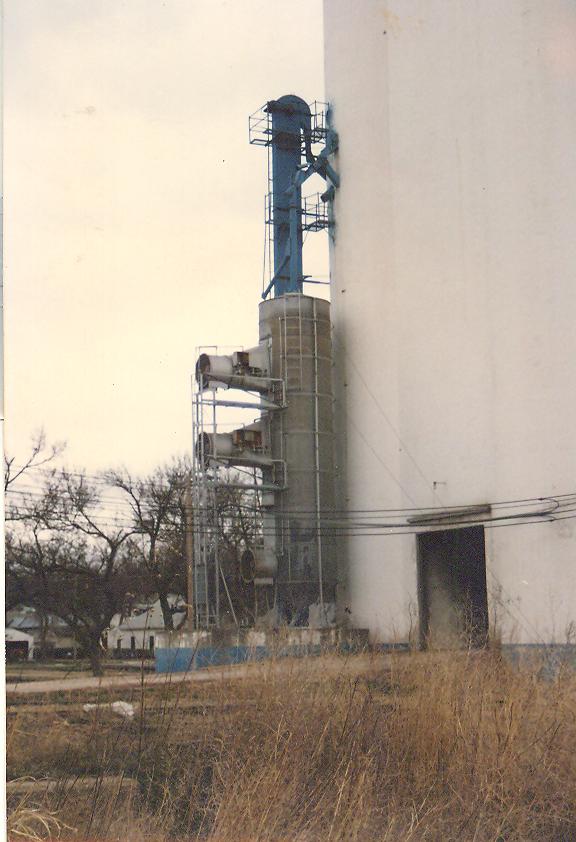 “Prototype”
Dryer
Clifton CO-OP
          Clifton, Kansas
48
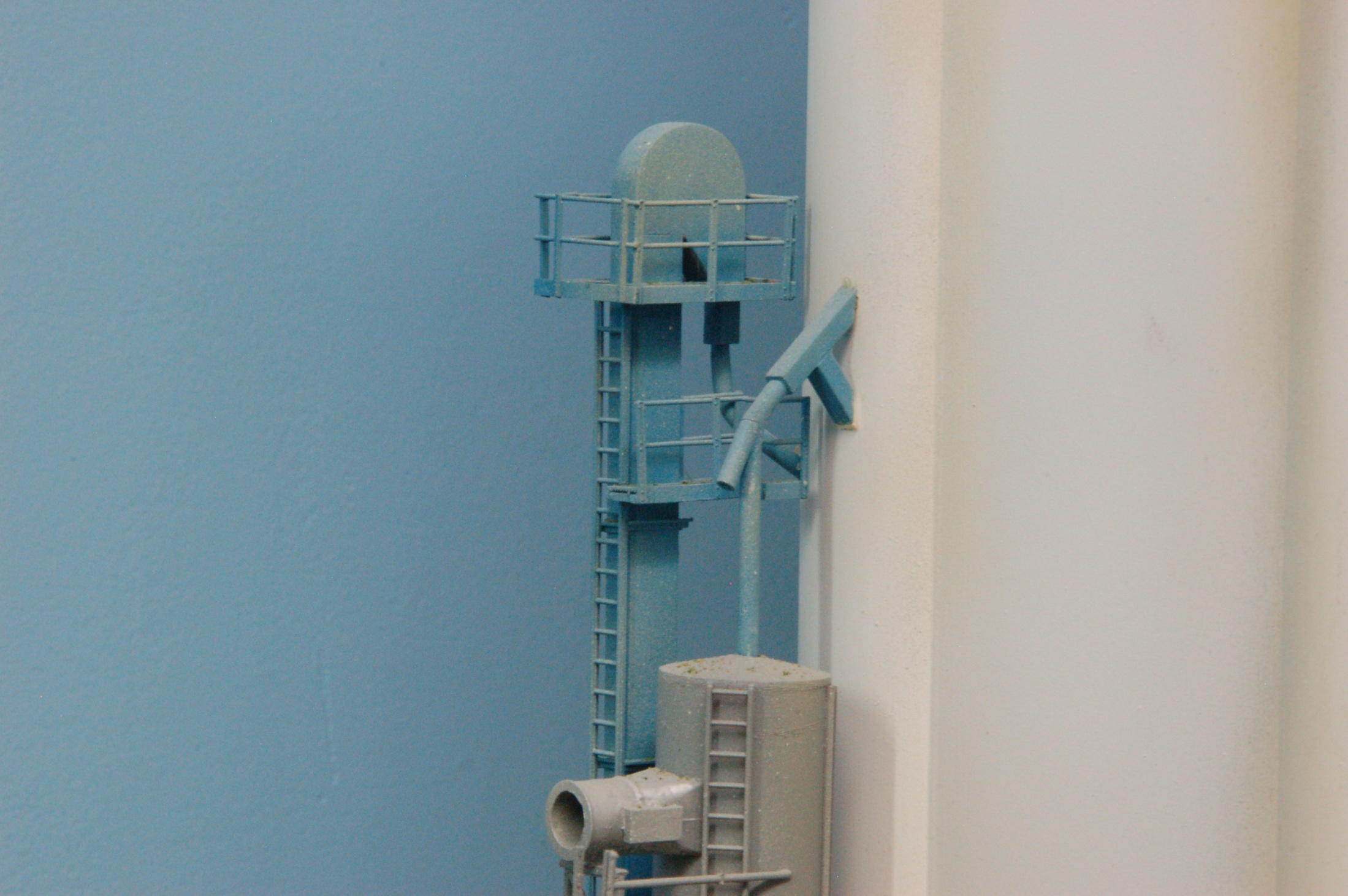 Clifton CO-OP
          Clifton, Kansas
49
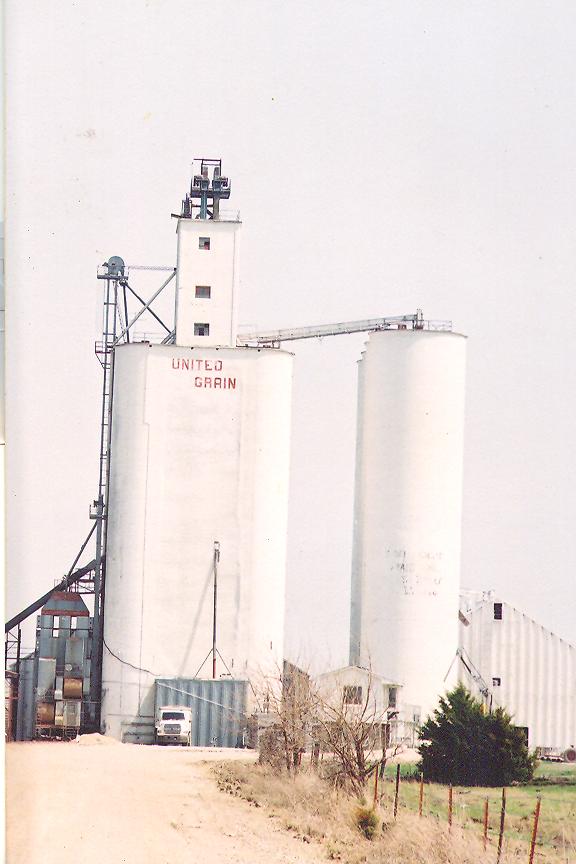 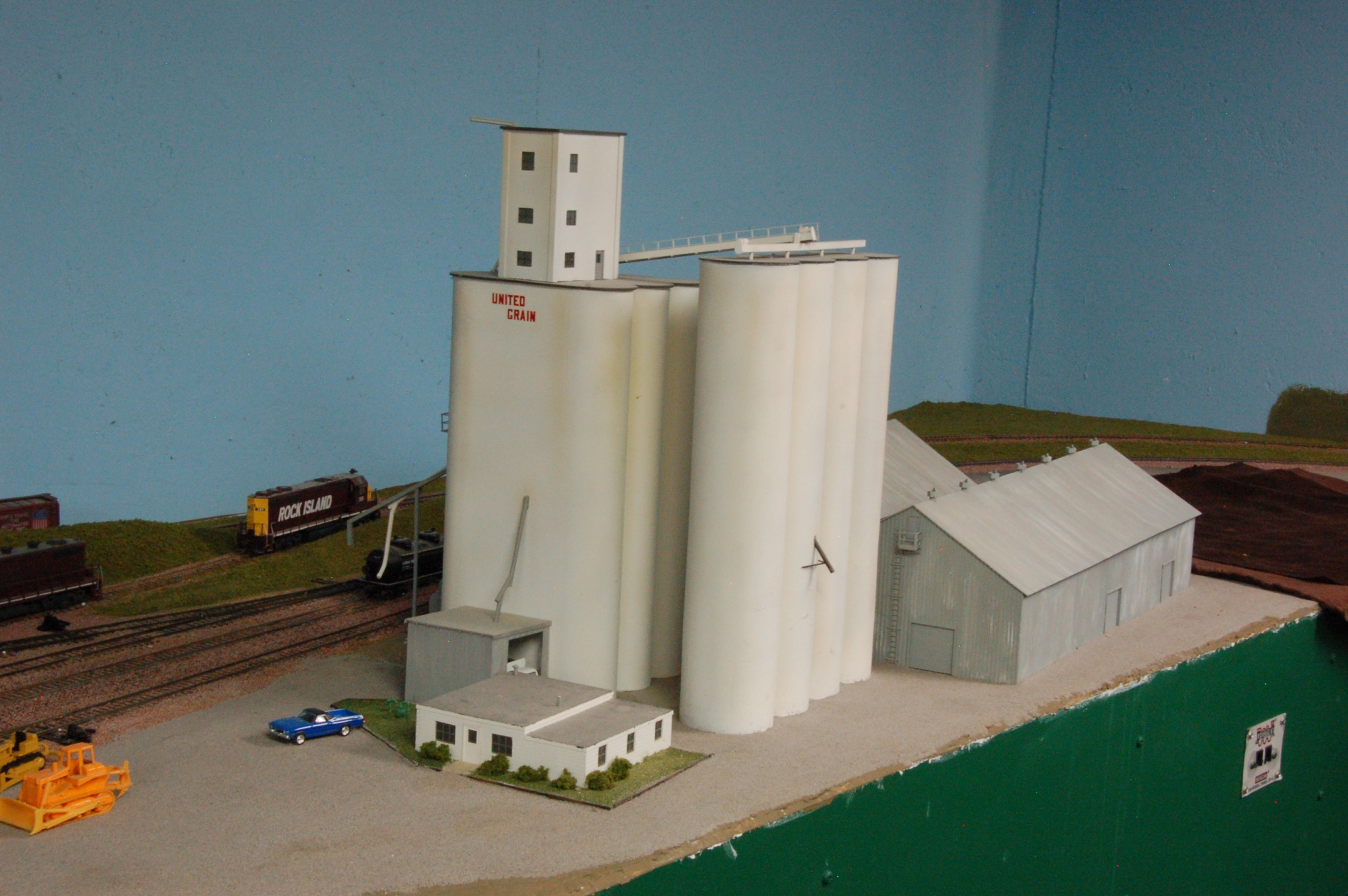 3.5 Million Bushel Capacity
29’ Head house
Silos  88’
Silos  80’
“Prototype”
United Grain
          Belleville, Kansas
50
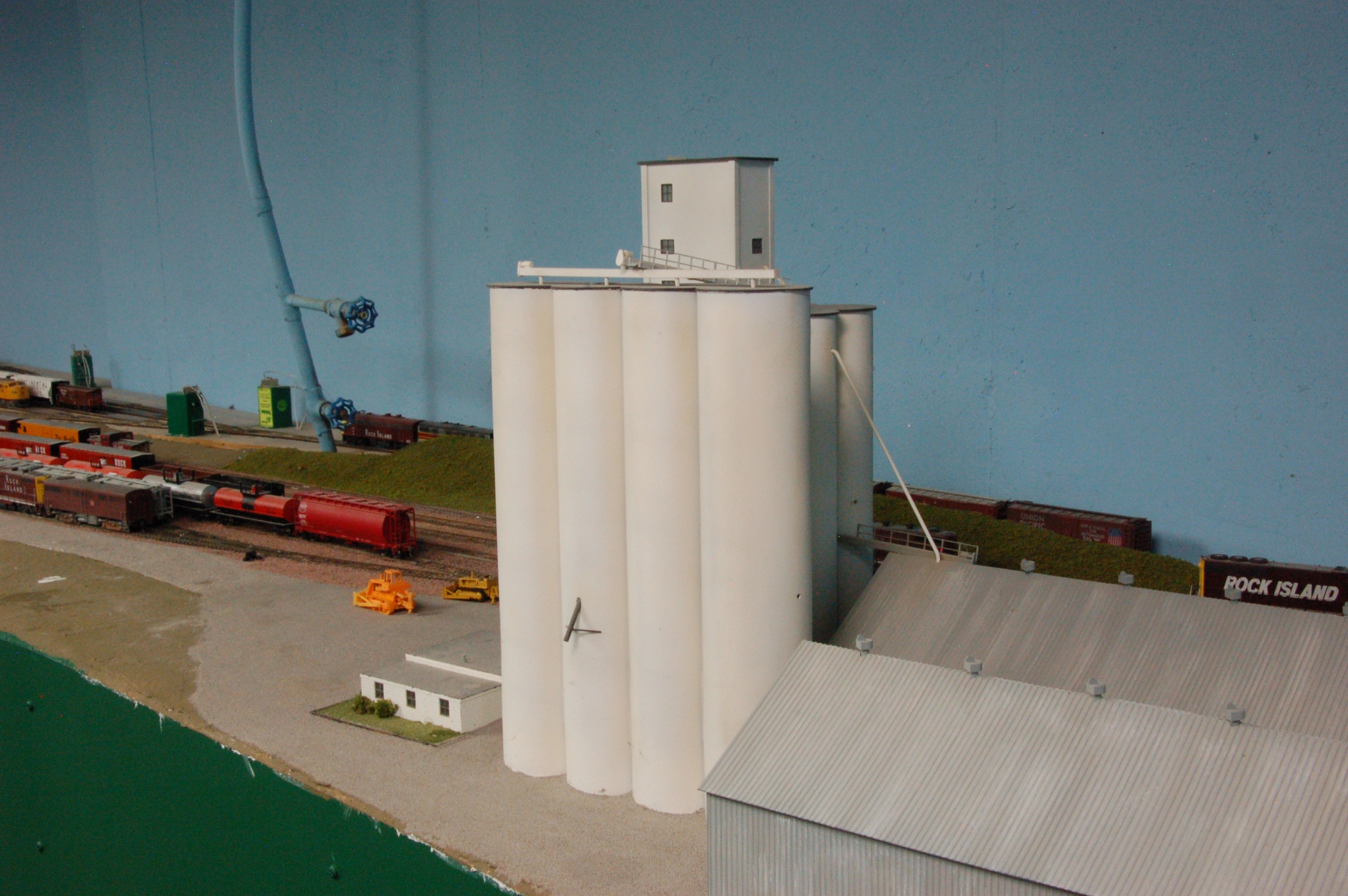 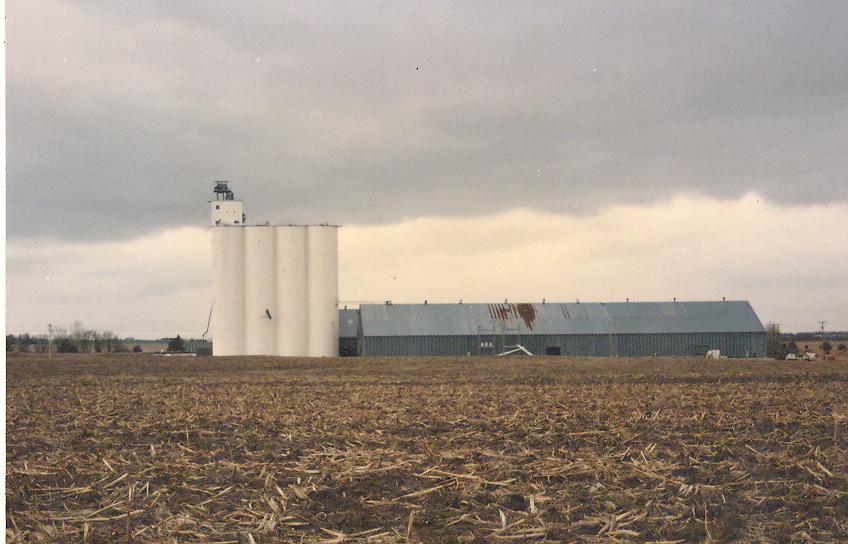 “Prototype”
United Grain
          Belleville, Kansas
51
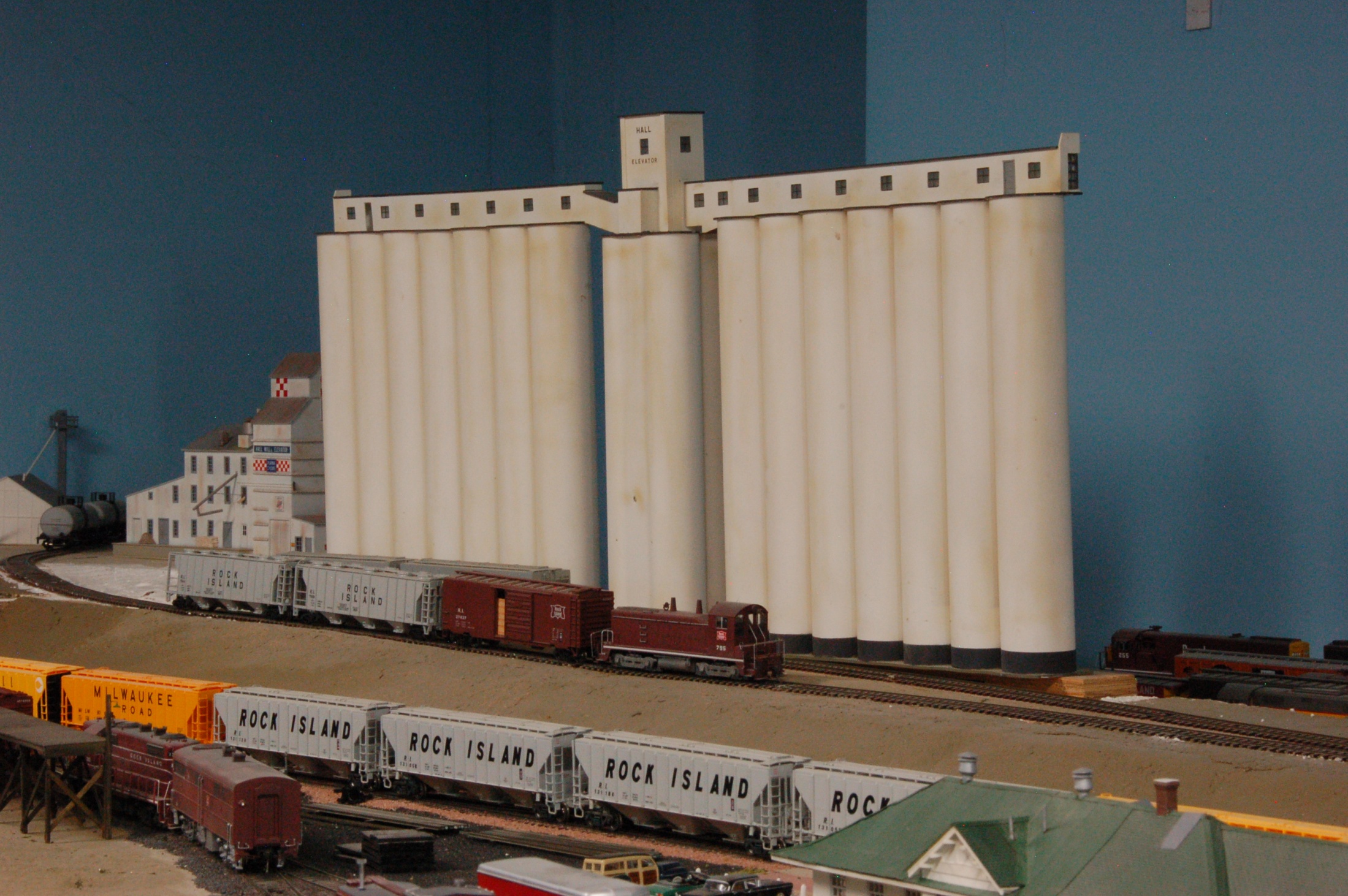 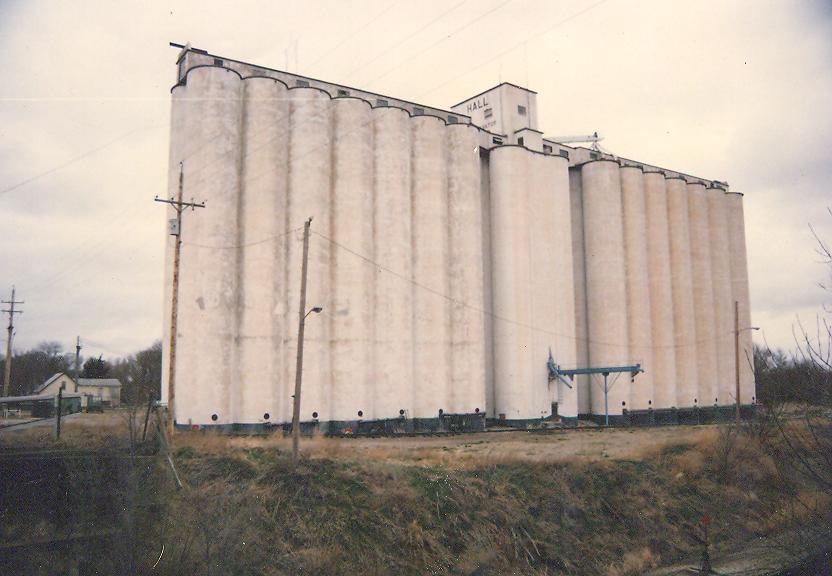 “Prototype”
Hall Elevator
          Belleville, Kansas
52
Where does the grain go?
Where does the grain go?
53
Elevator “A” … ATSF
2 large storage units






Aggregate Storage 6,283,500 bu








Dumper/Track Shed







Drier House
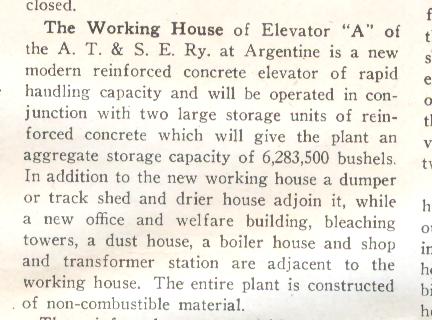 54
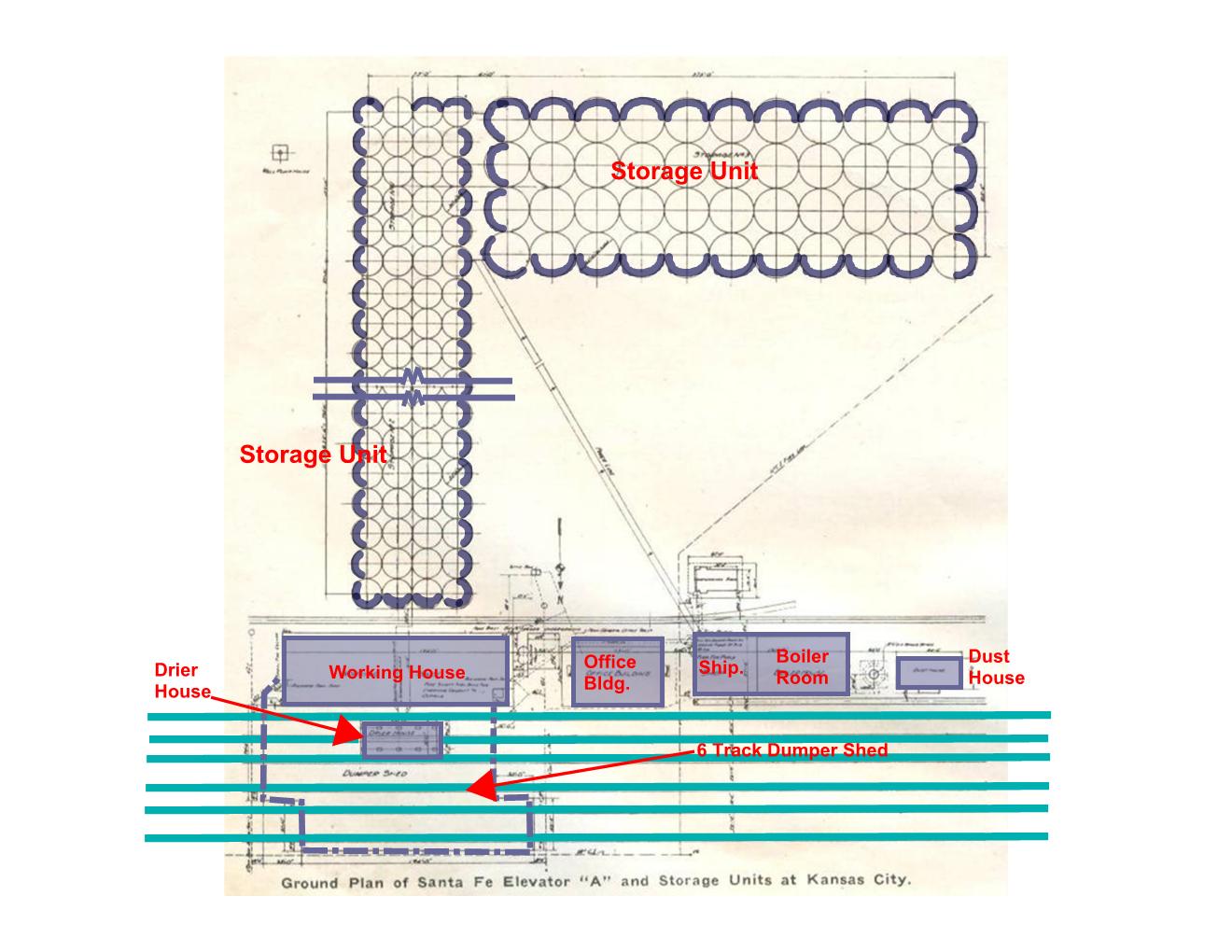 55
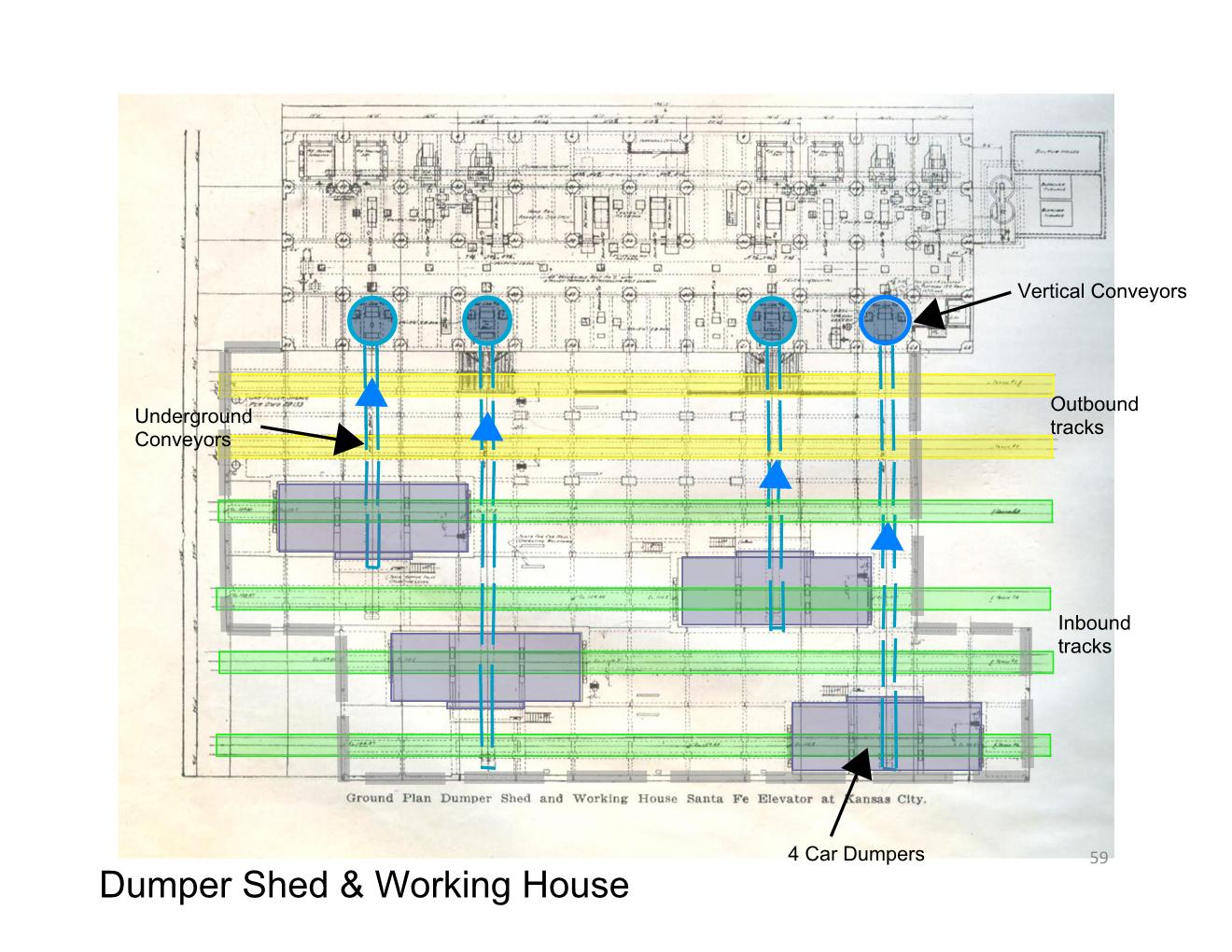 56
Constructing My Model
Constructing My Model
57
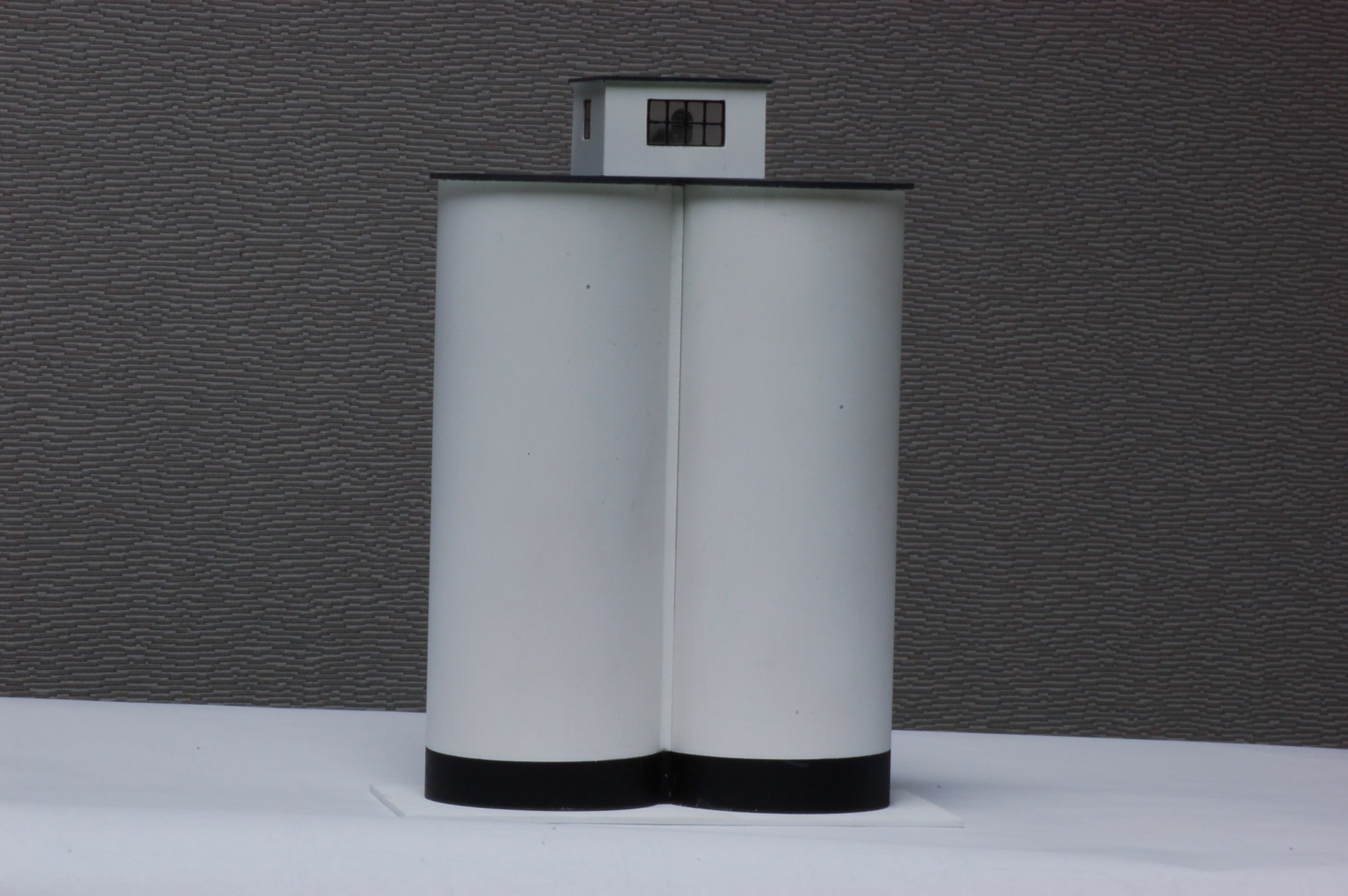 58
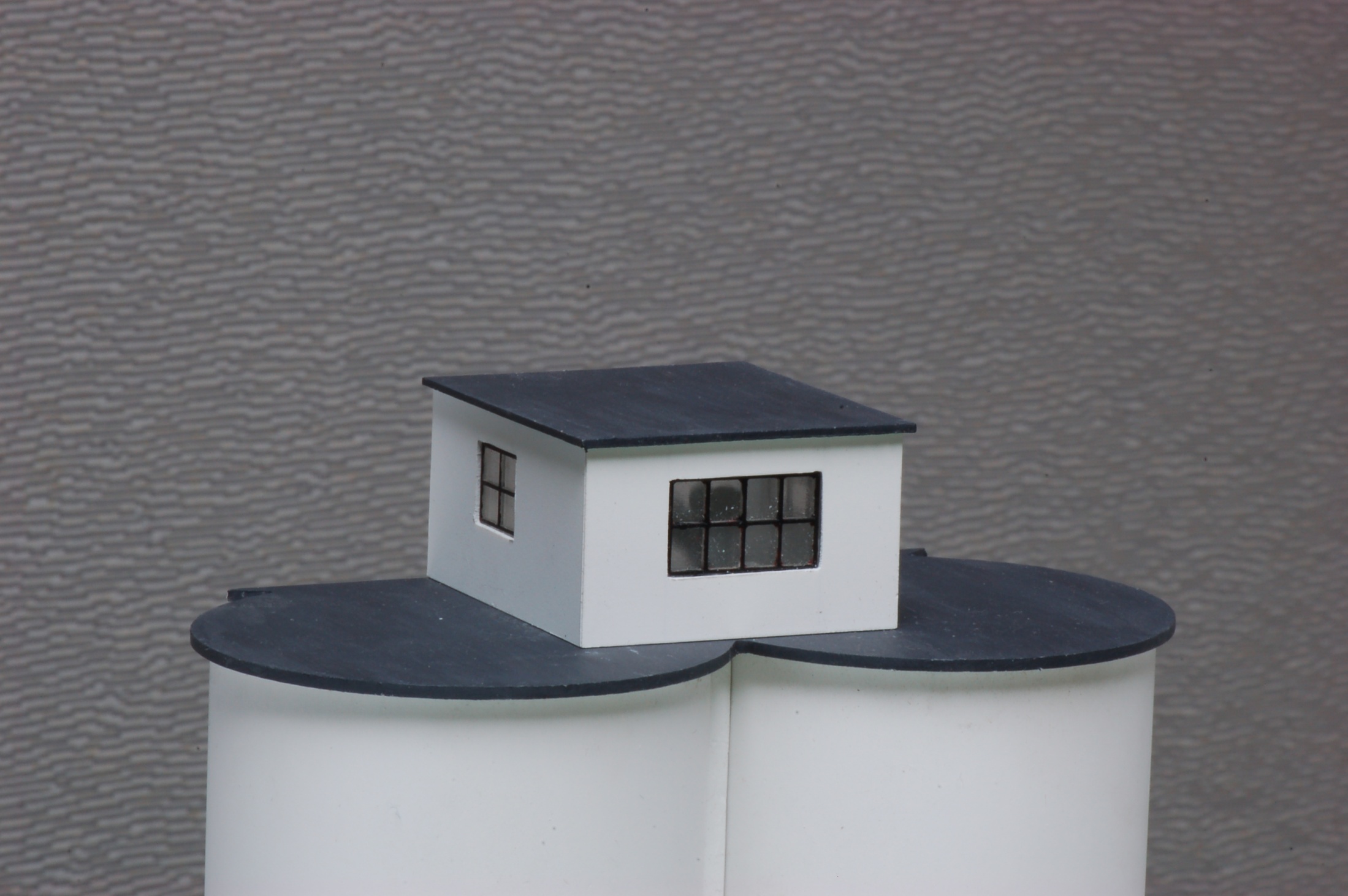 59
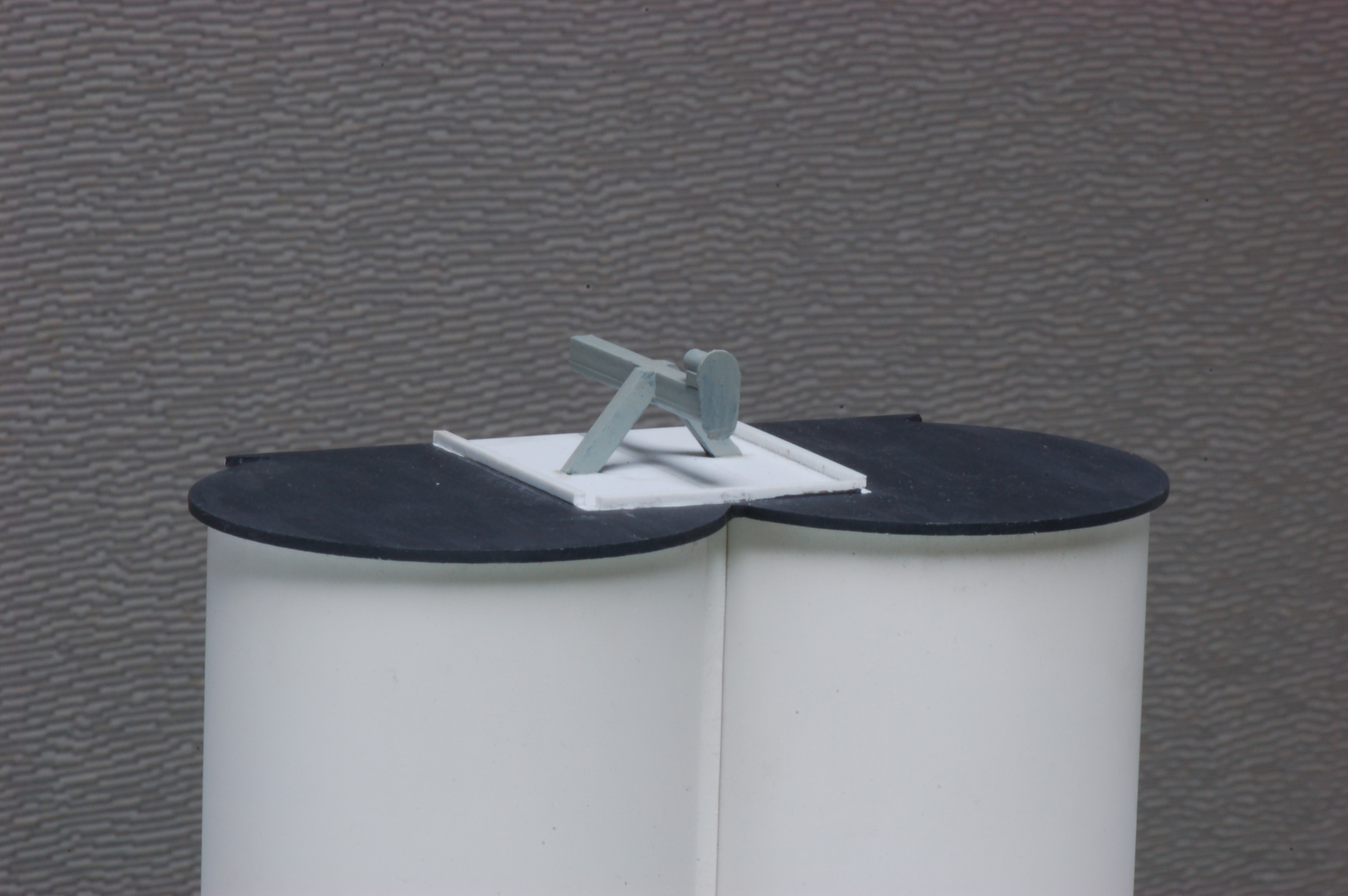 60
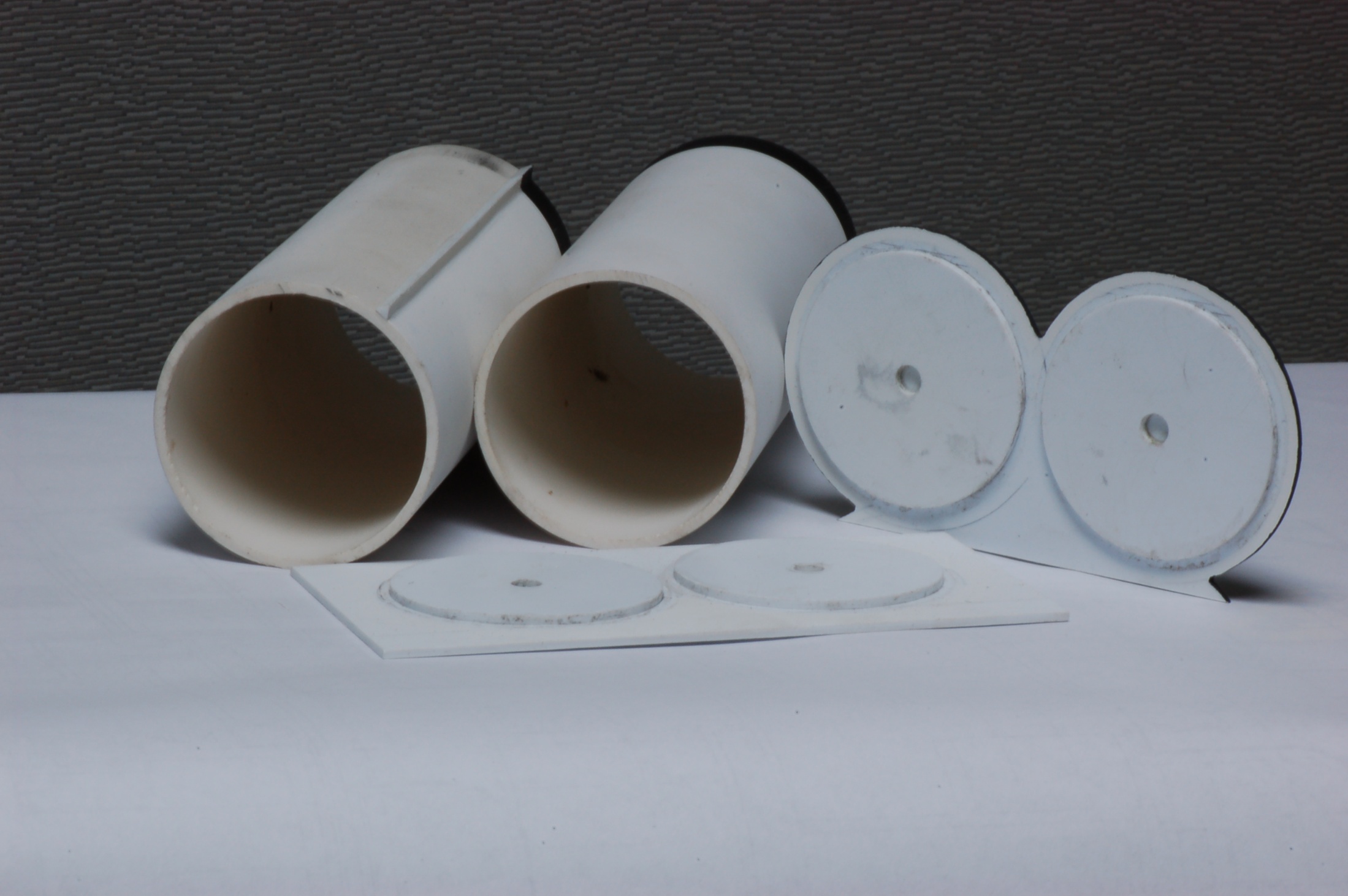 61
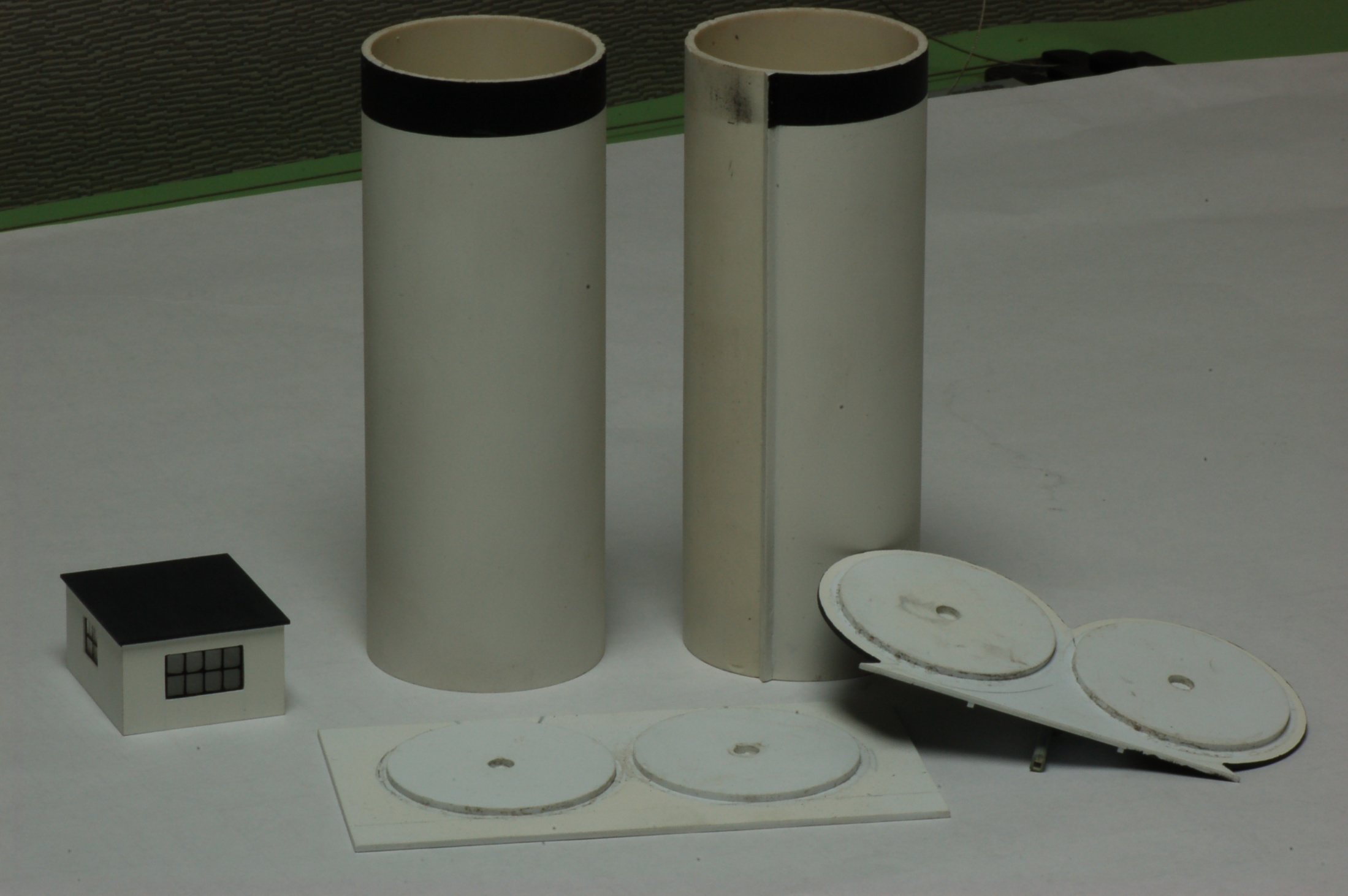 62
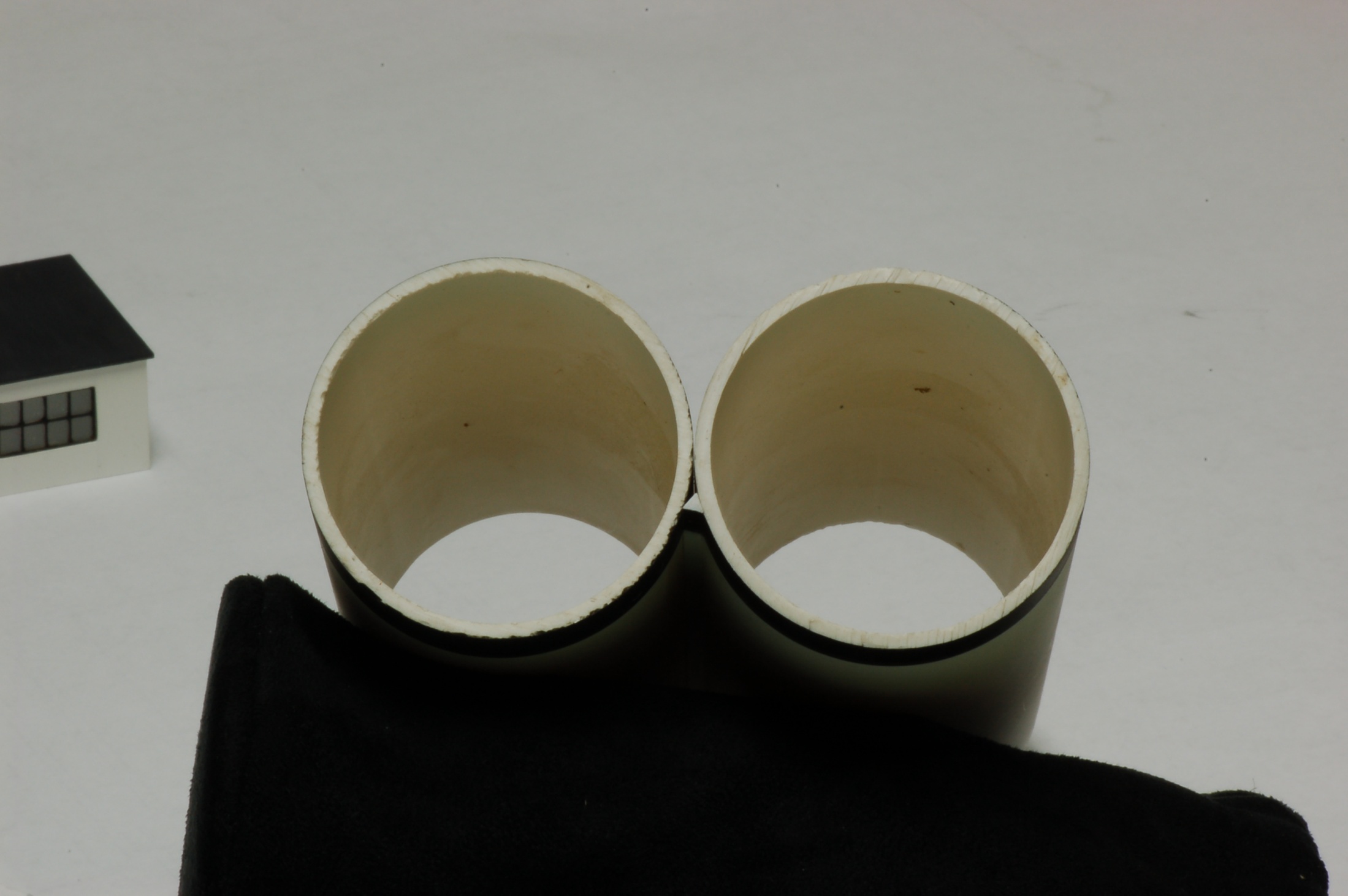 63
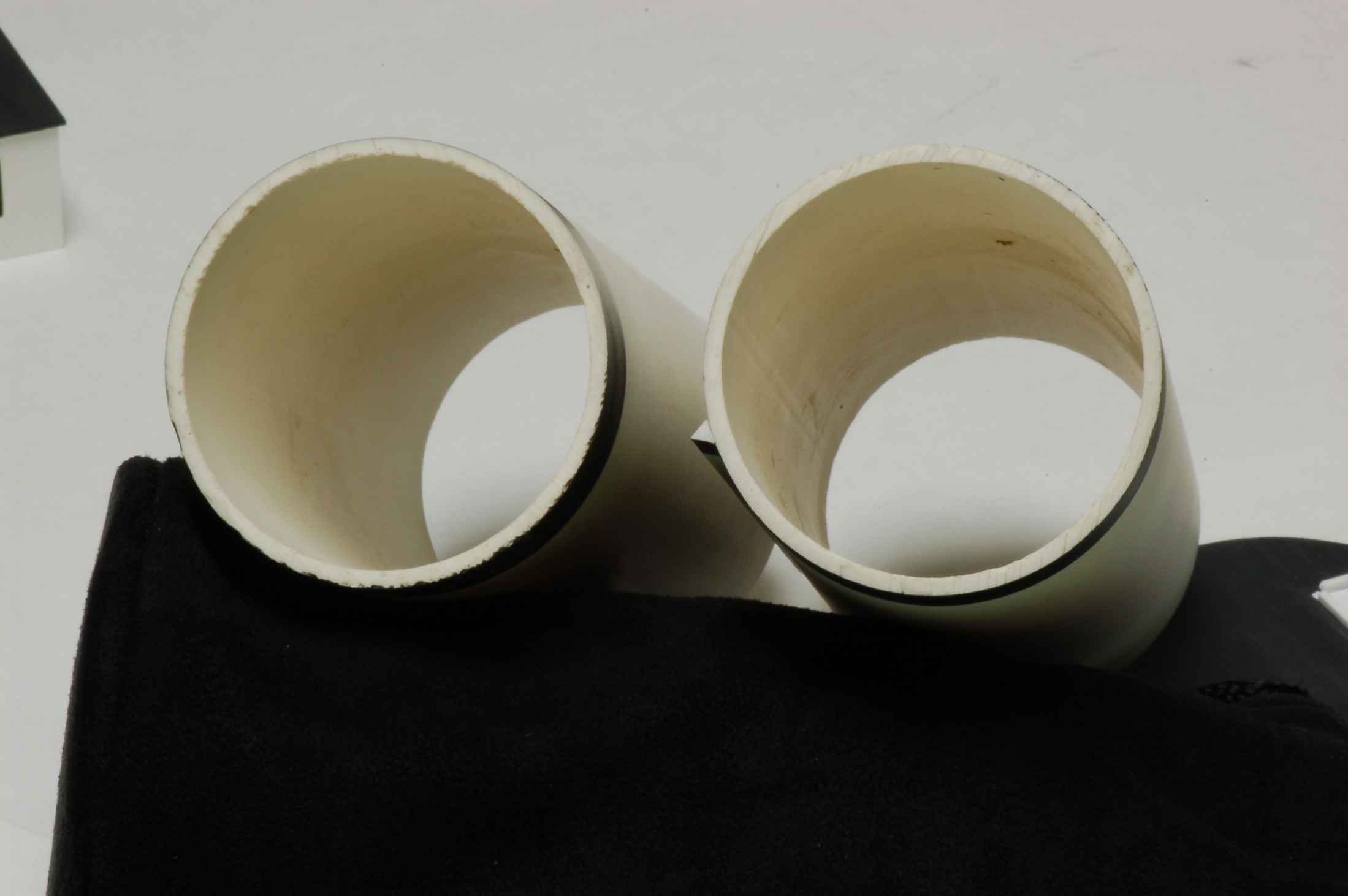 64
Elevators and Feed Mills
on the Kansas Division
of the Rock Island
Part II
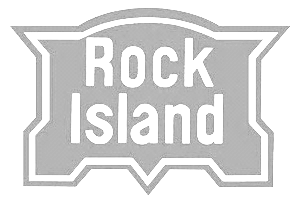 Thank You,
		Ken Jenkins
65